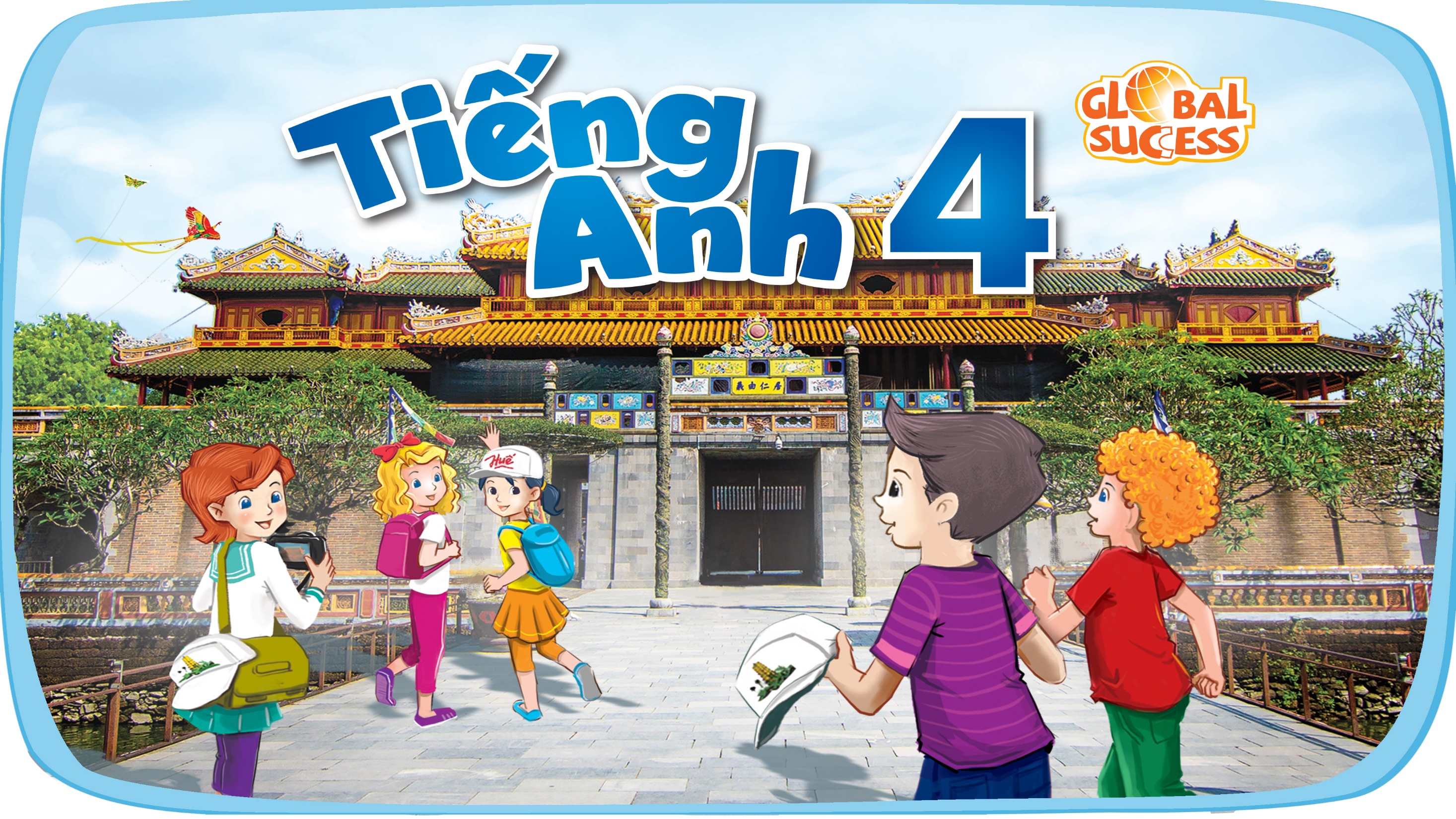 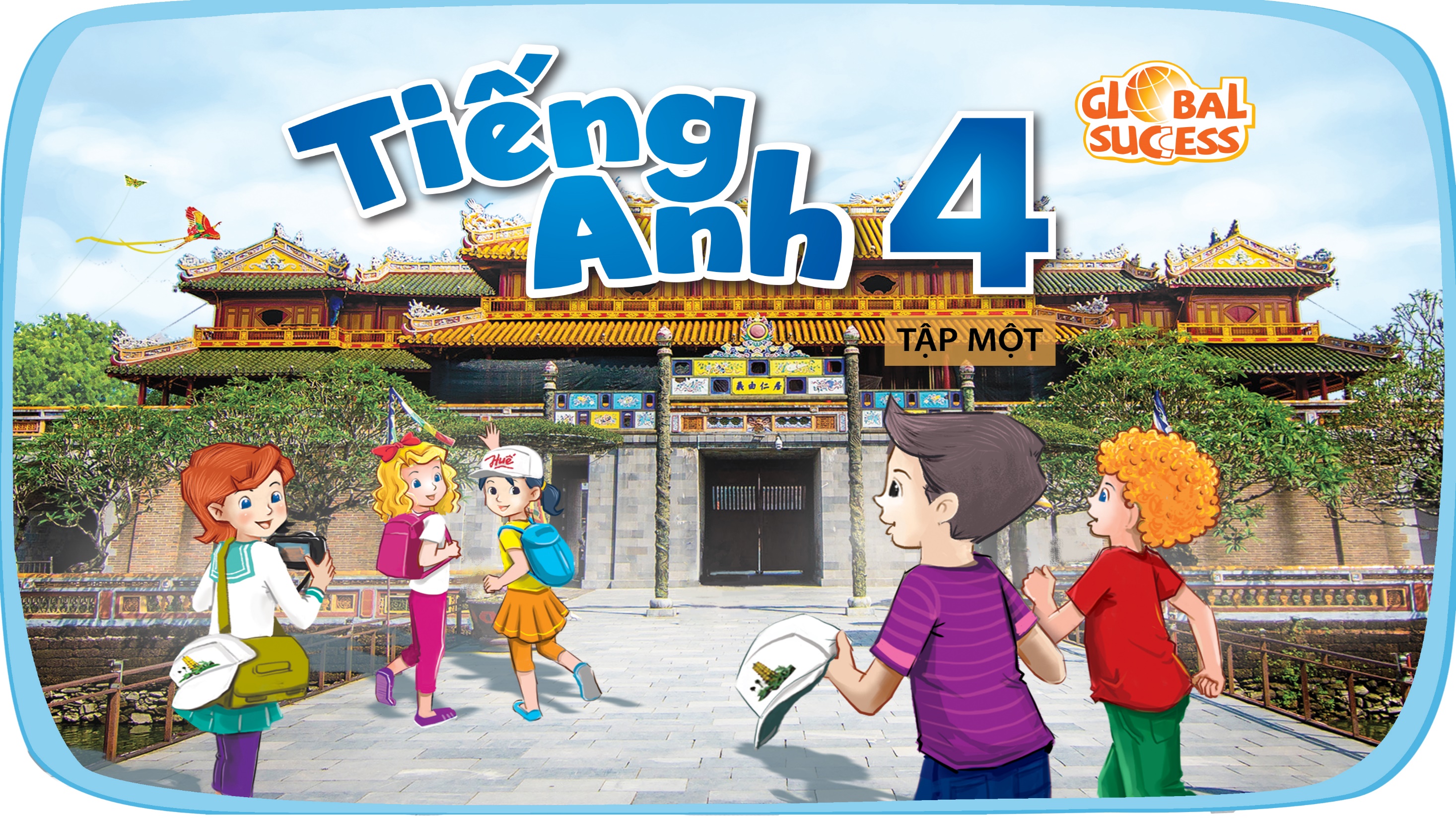 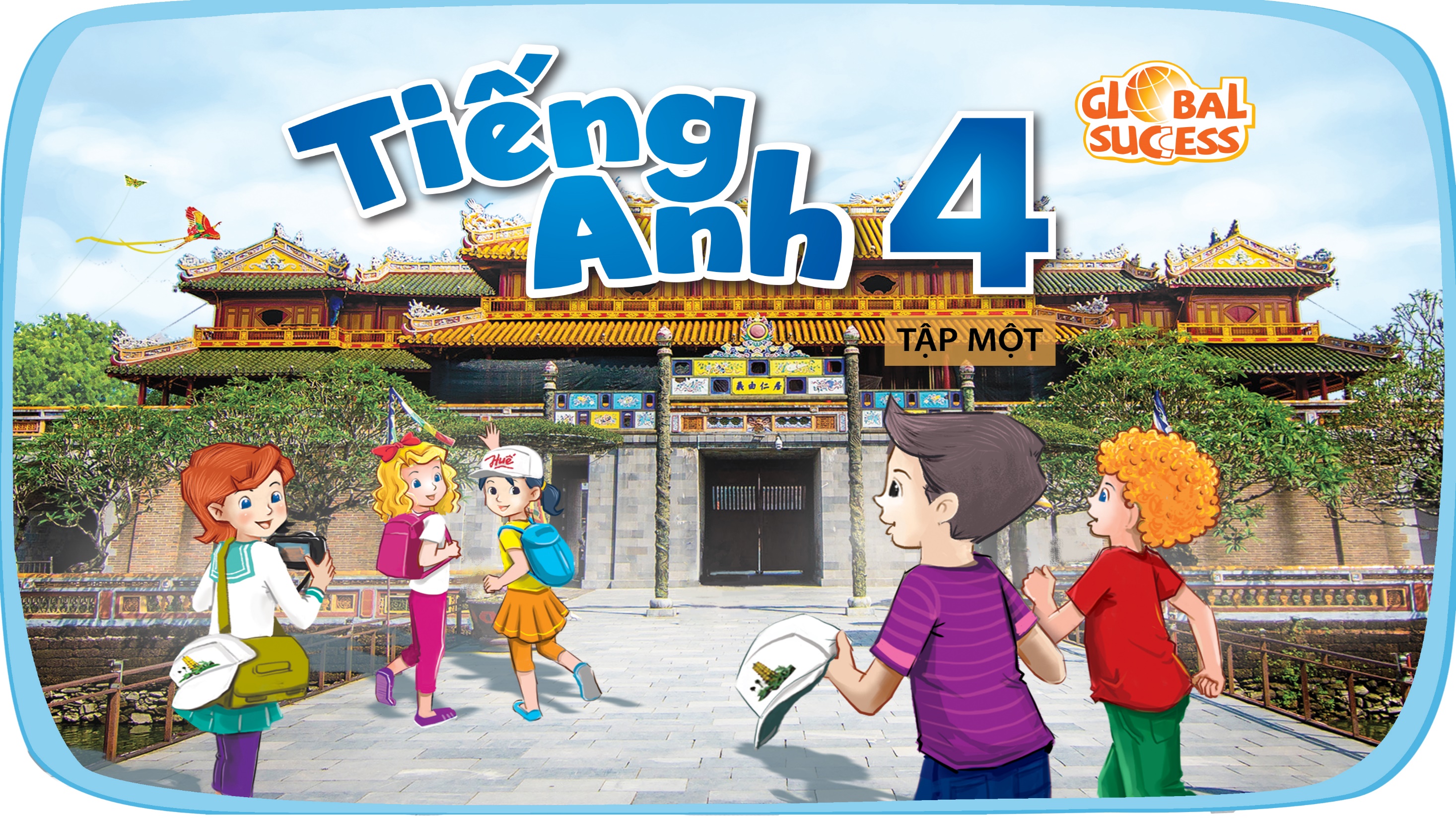 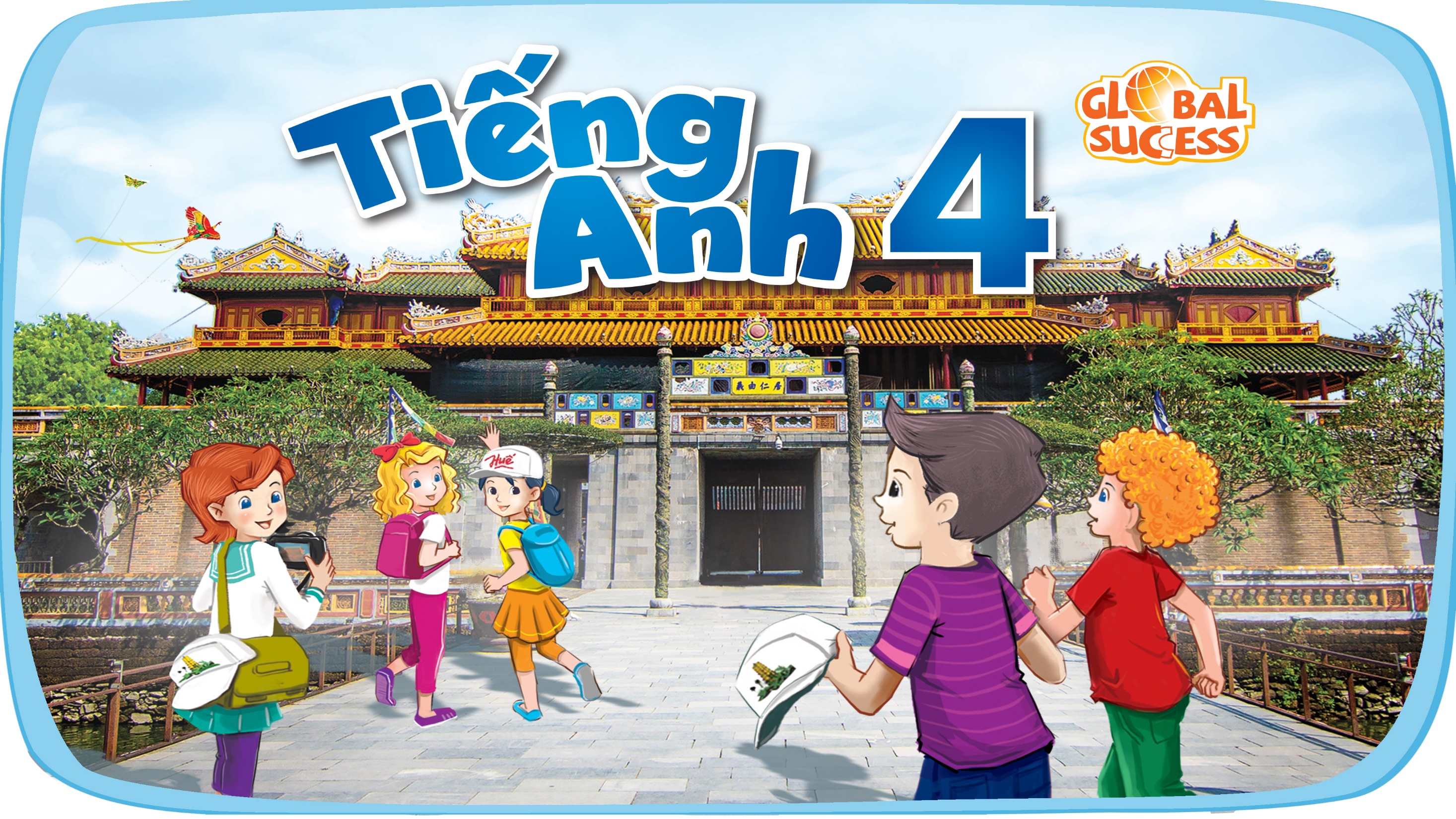 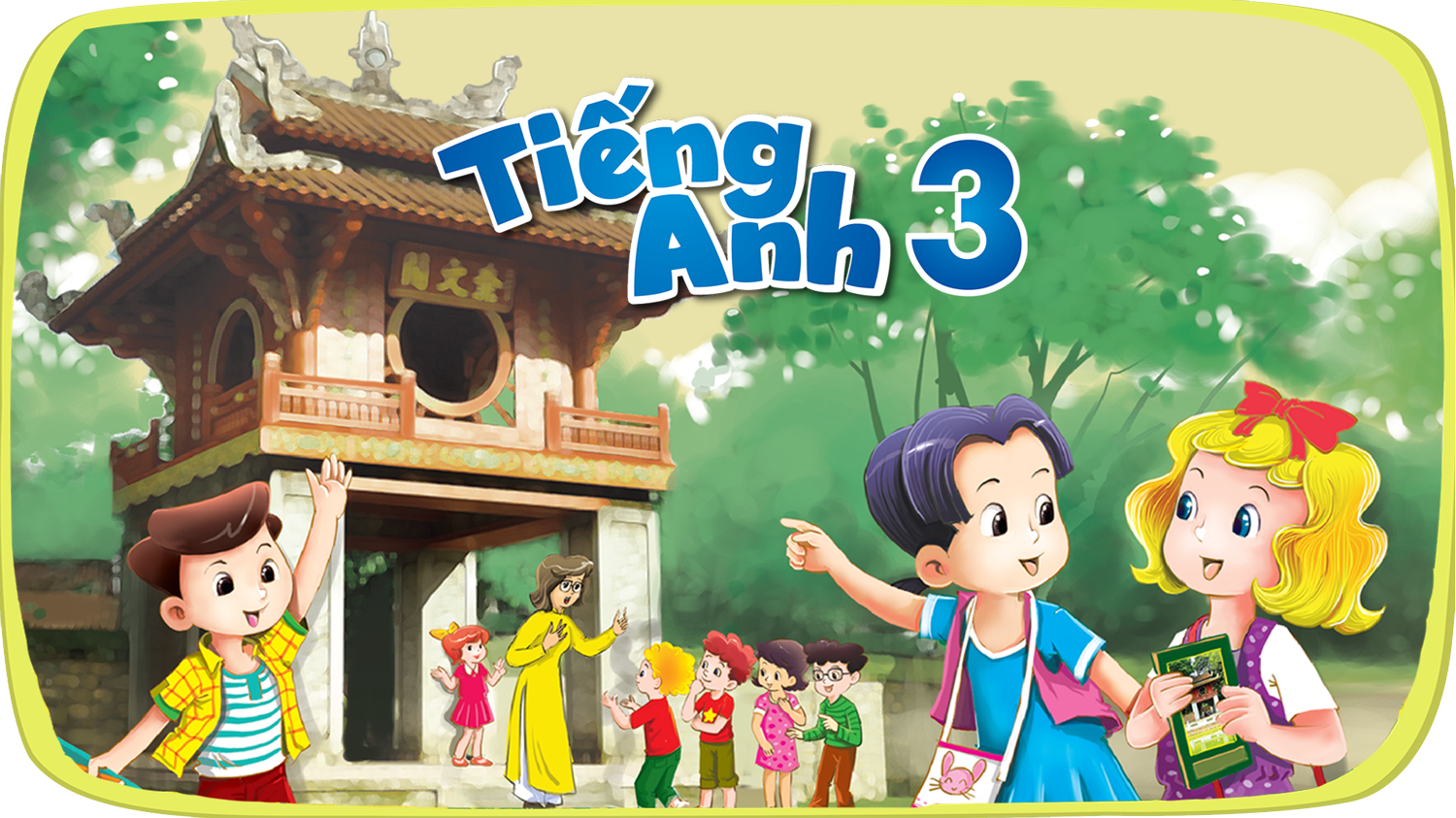 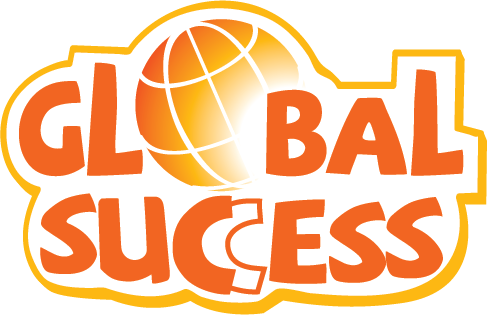 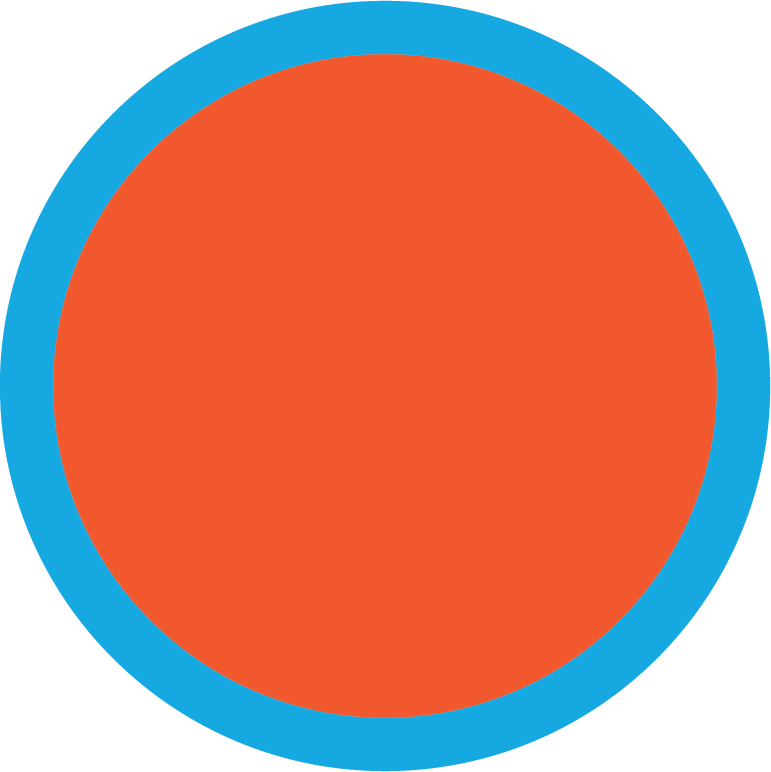 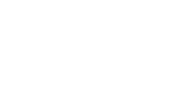 19
The animal world
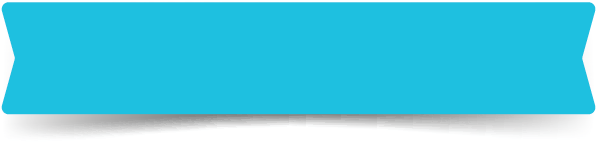 LESSON 2 PERIOD 3
Table of Contents
02
New words
01
Warm up
Activity 1
03
Activity 2
04
Listen, point and say
Look, listen and repeat
Activity 3
06
05
Fun corner
Let’s talk
1
Warm up
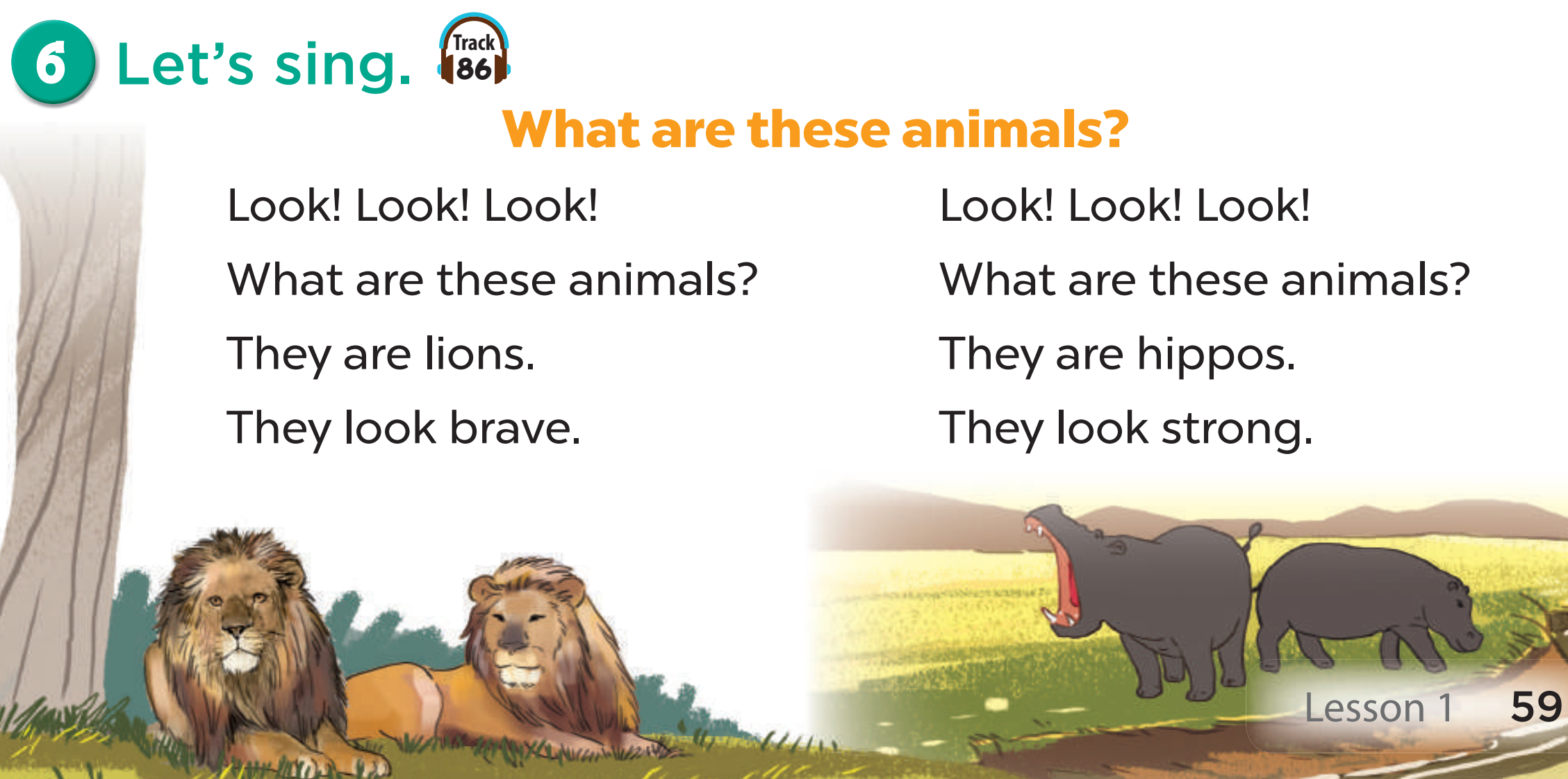 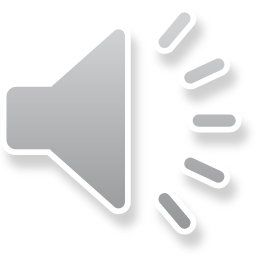 Review
1
Look and guess
giraffes
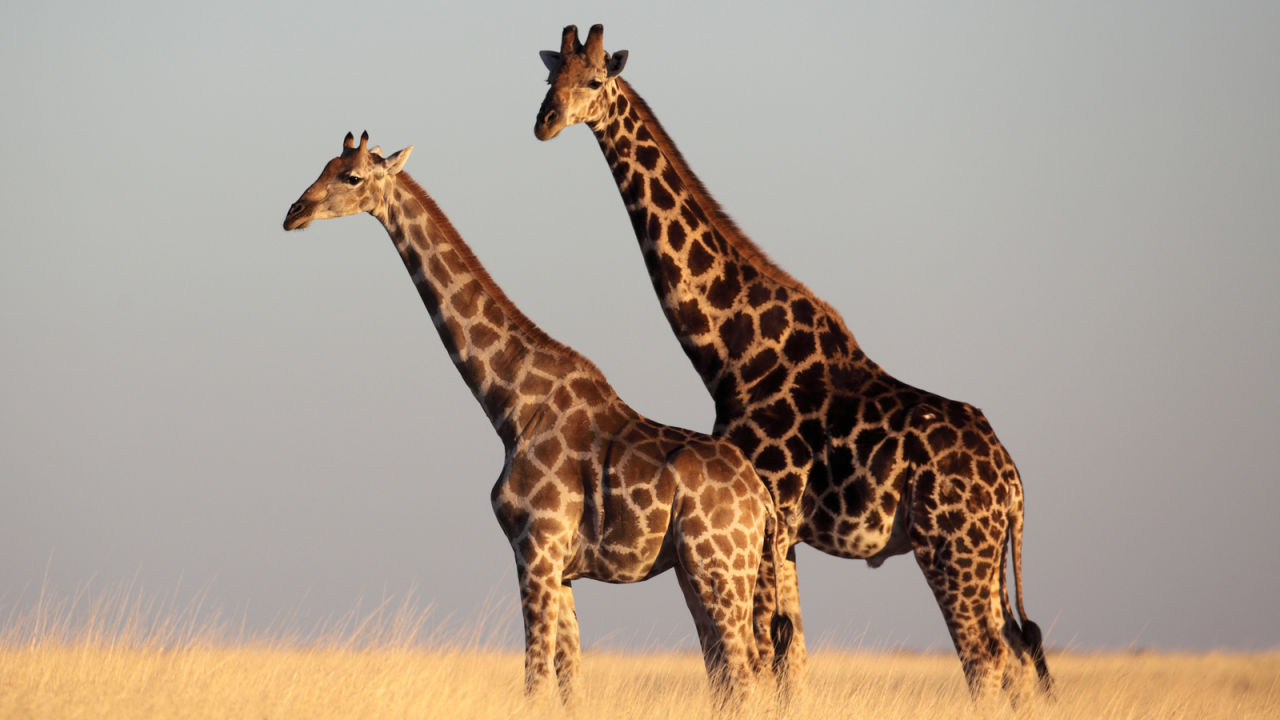 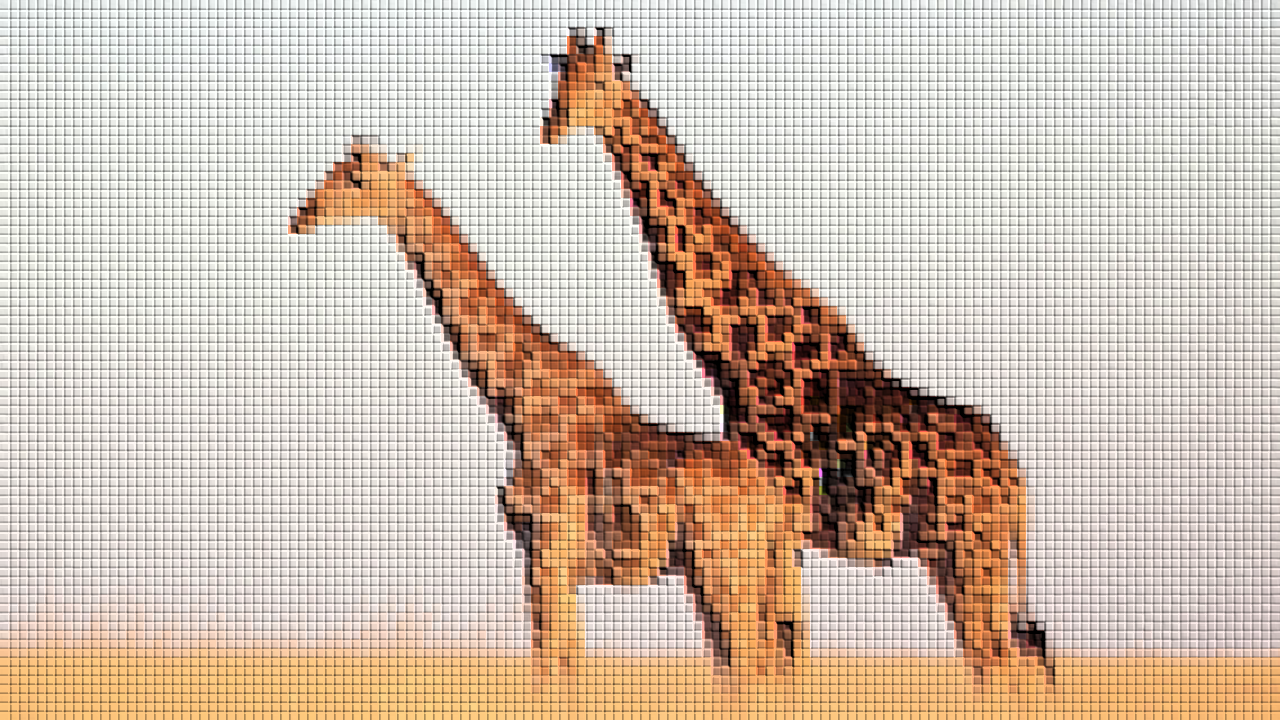 hippos
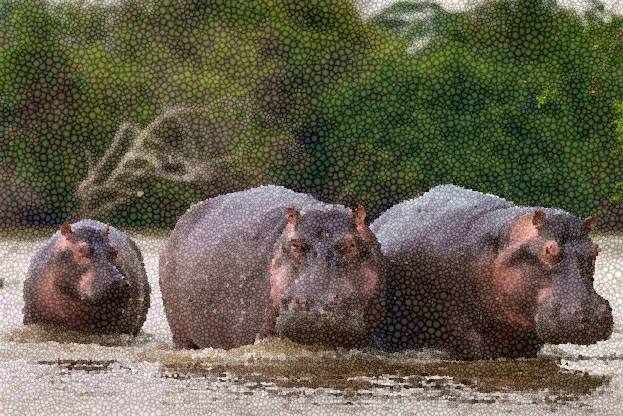 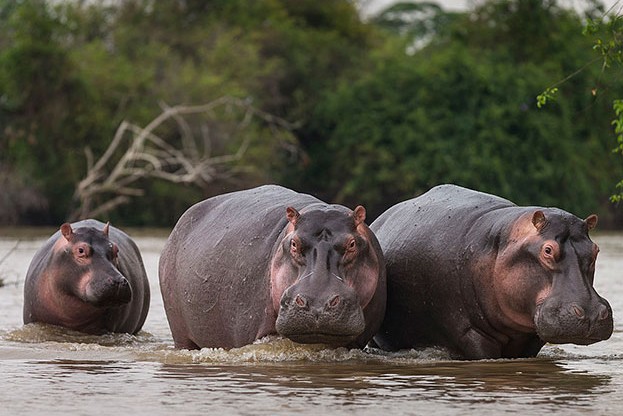 lions
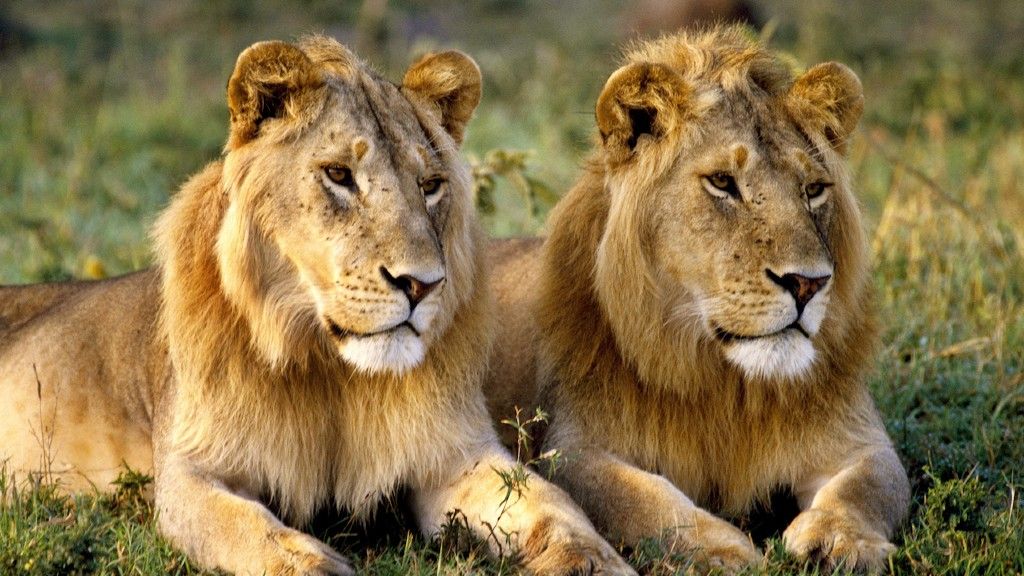 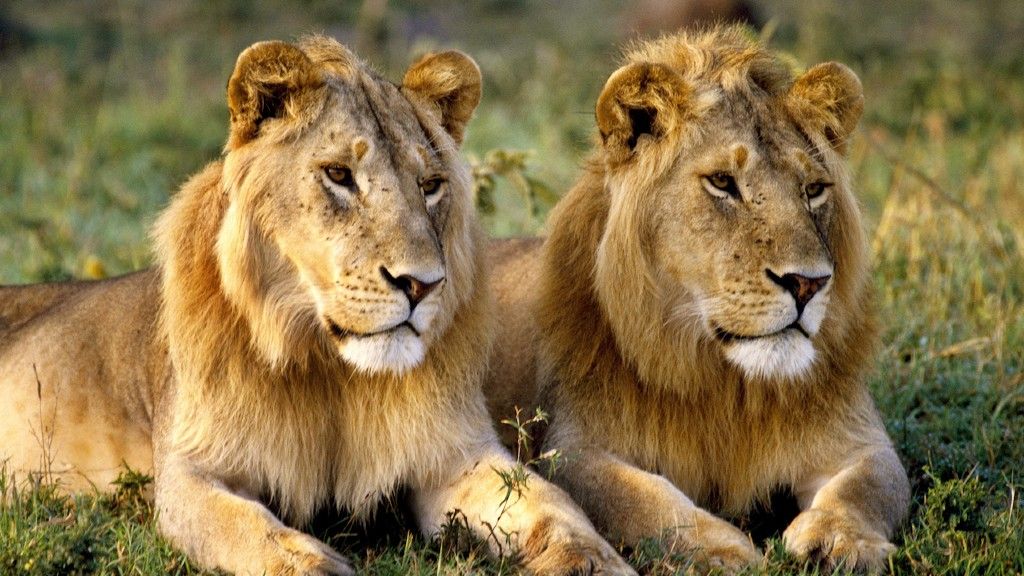 crocodiles
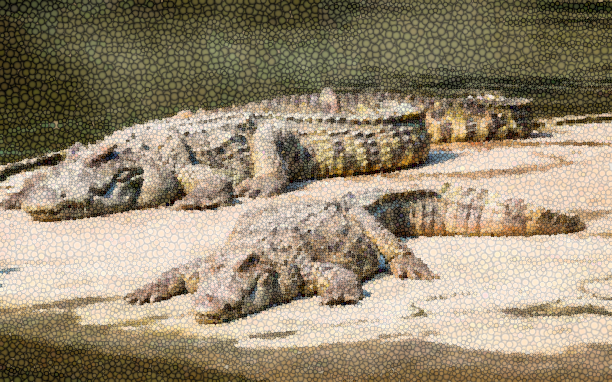 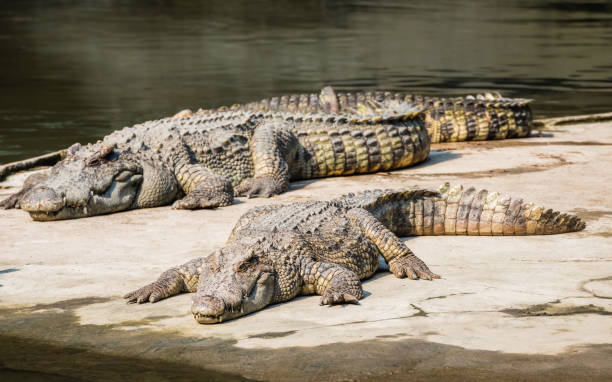 peacocks
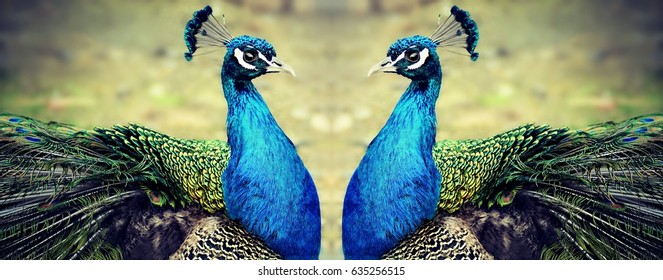 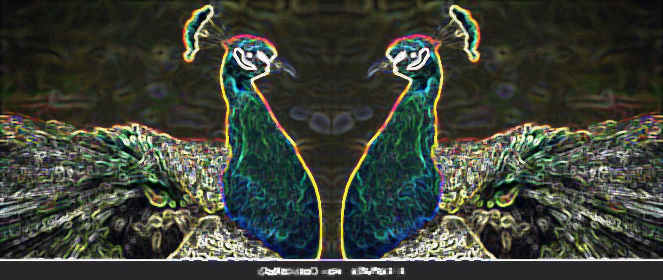 2
New words
dance beautifully
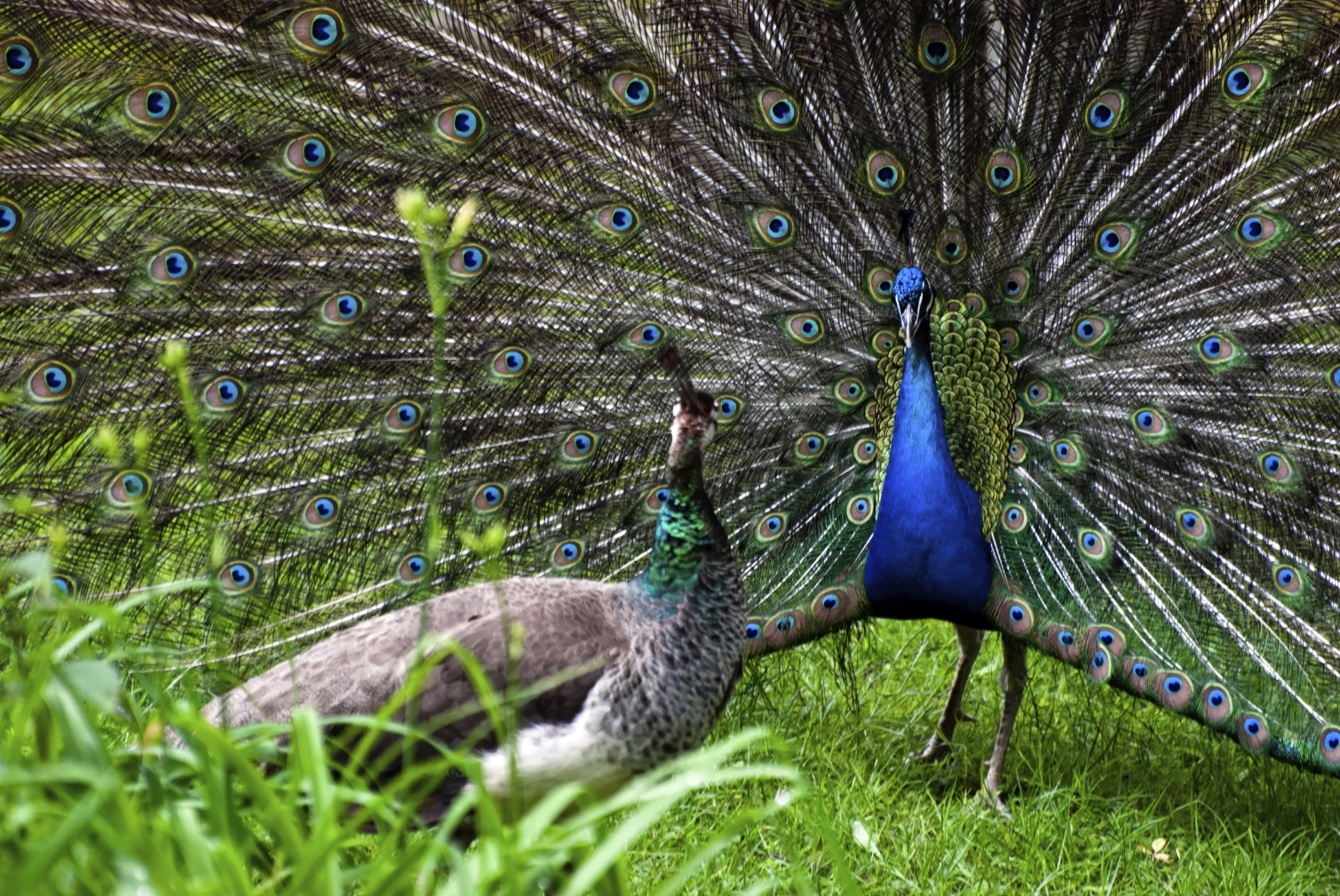 run quickly
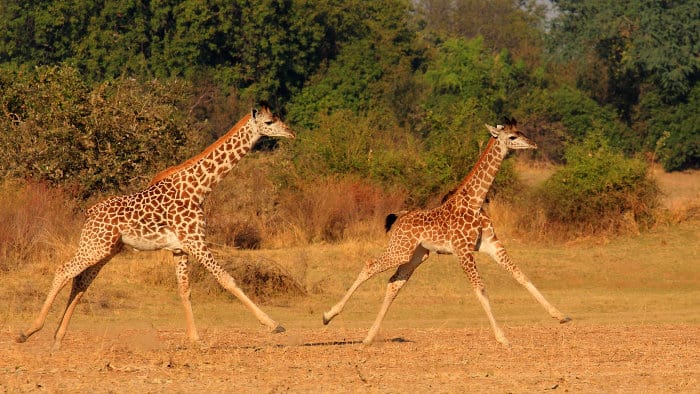 roar loudly
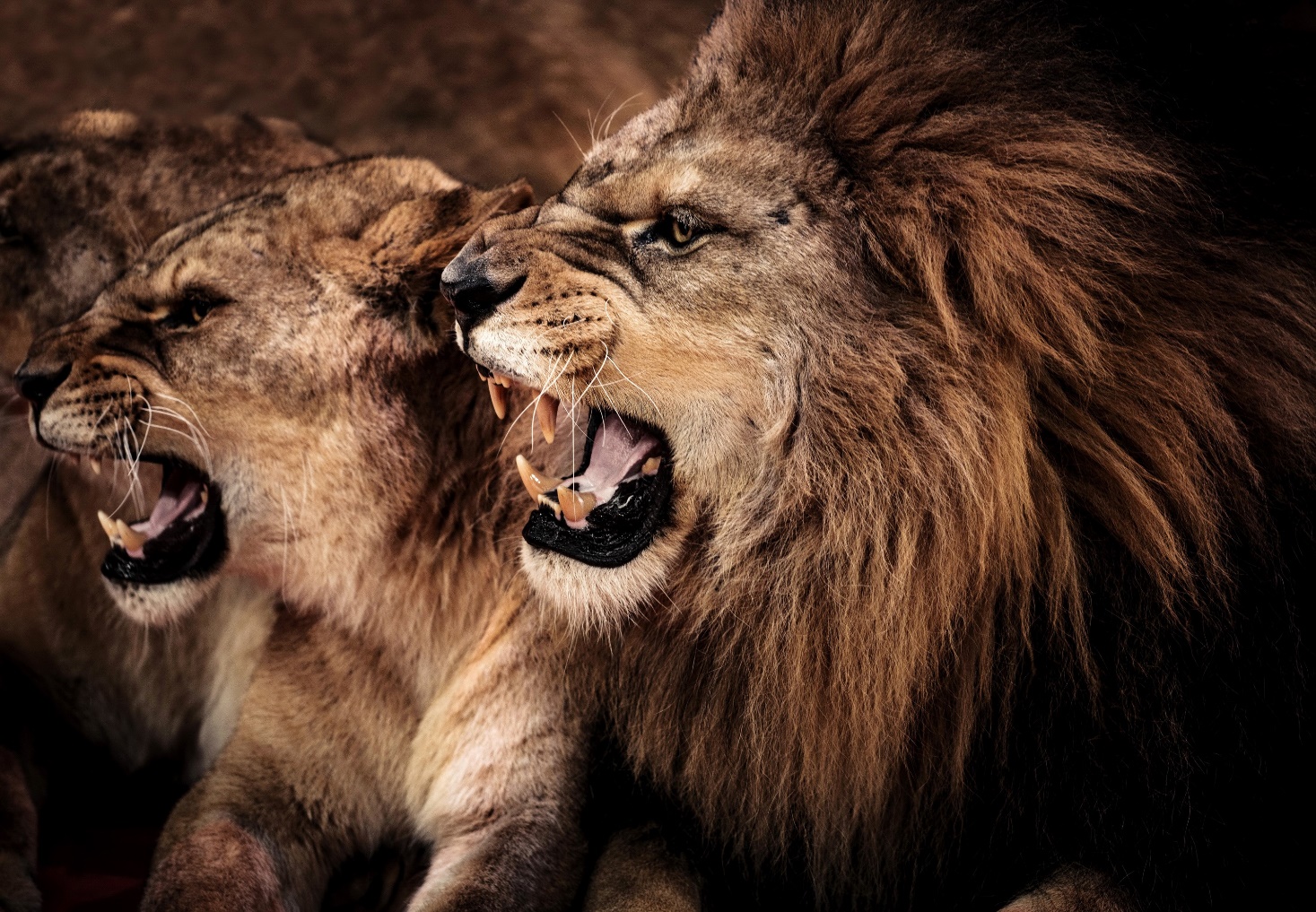 sing merrily
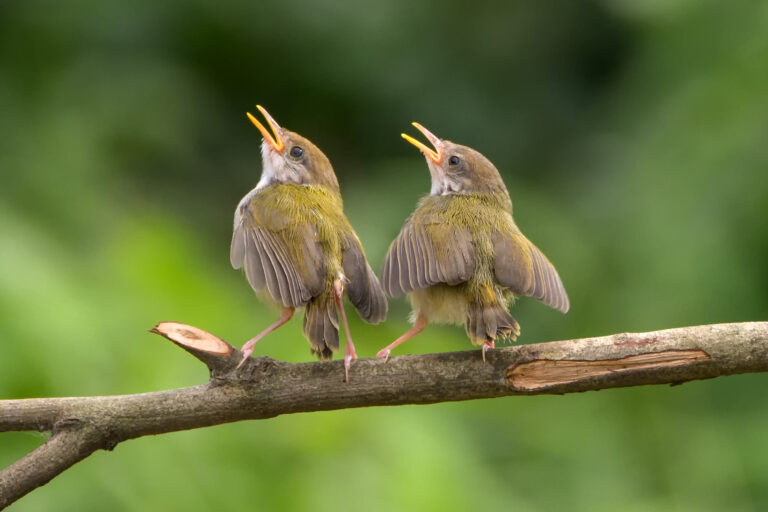 1
Practice
What are these animals?
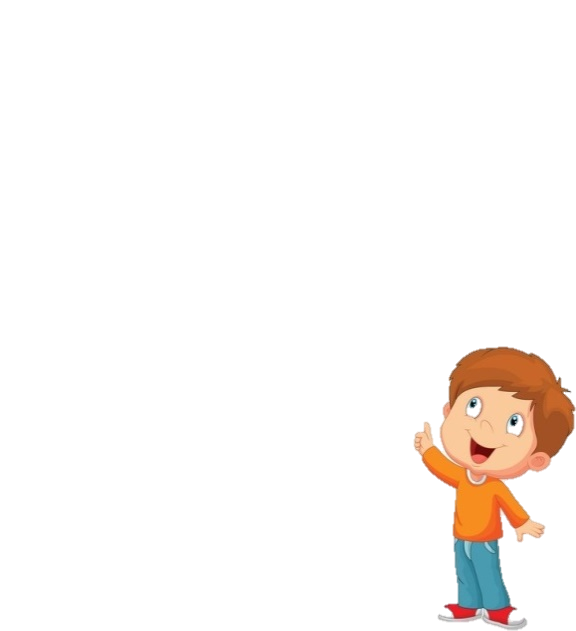 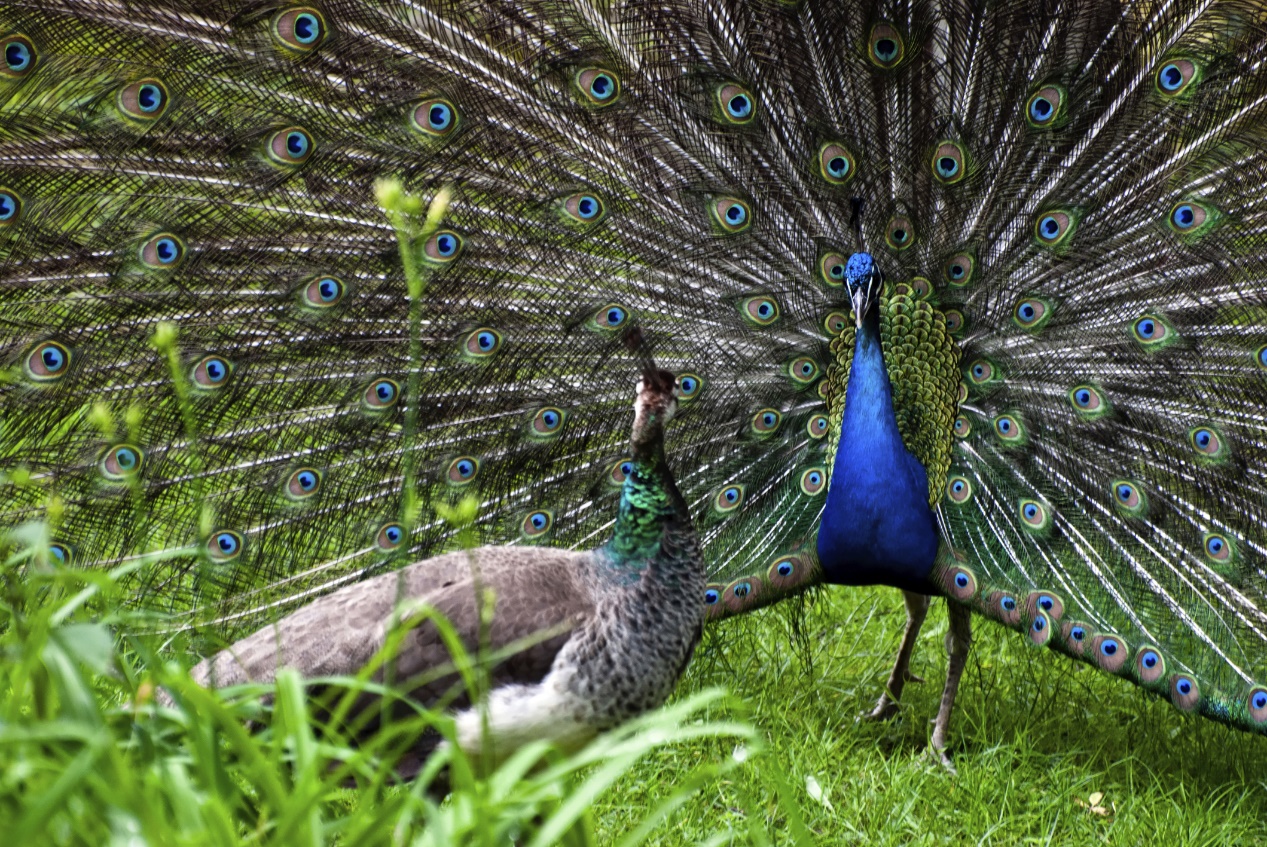 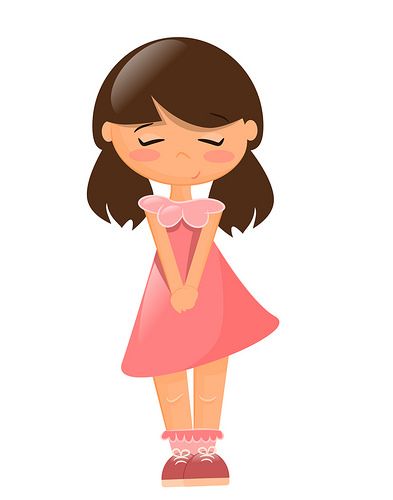 They’re peacocks.
Why do you like peacocks?
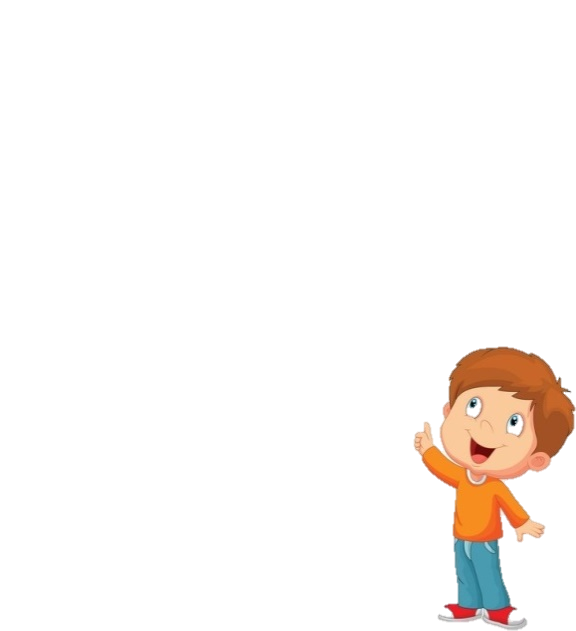 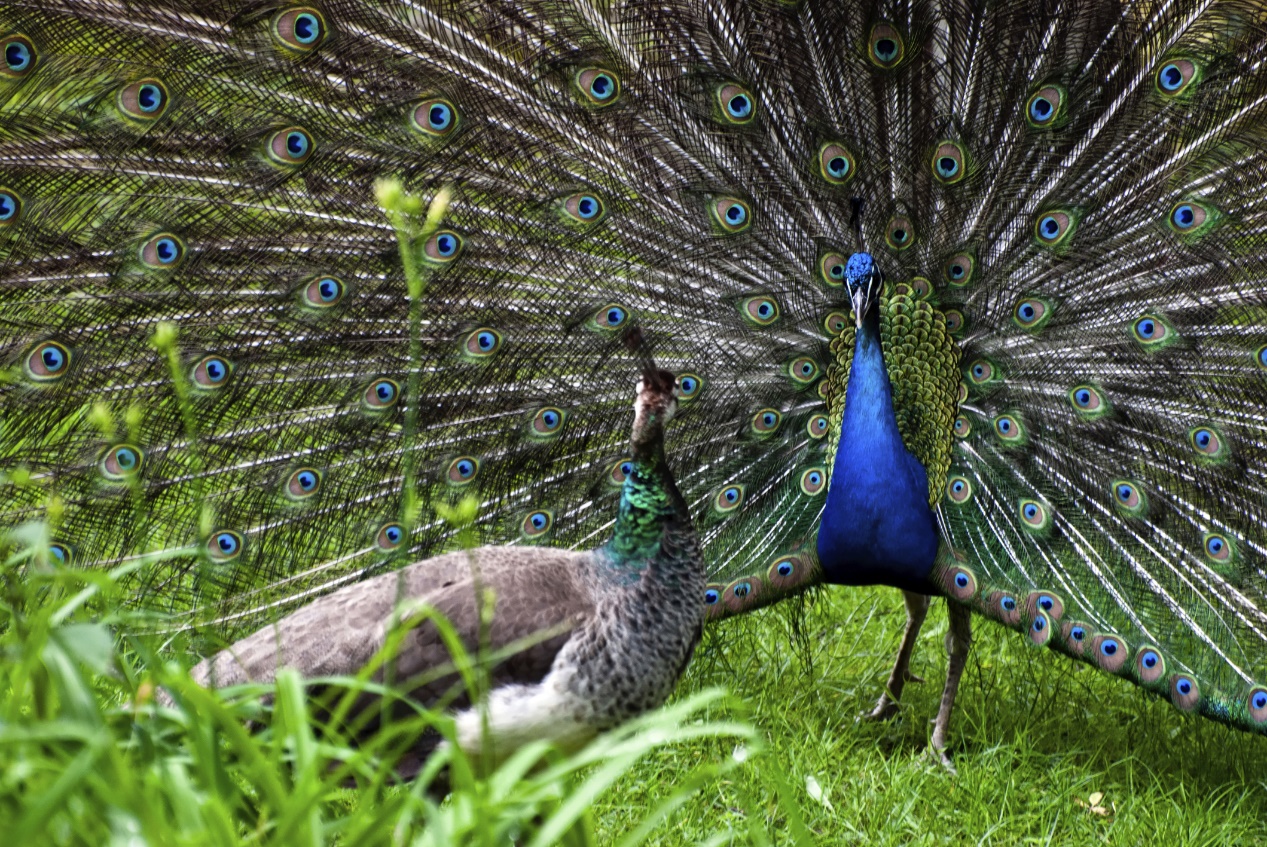 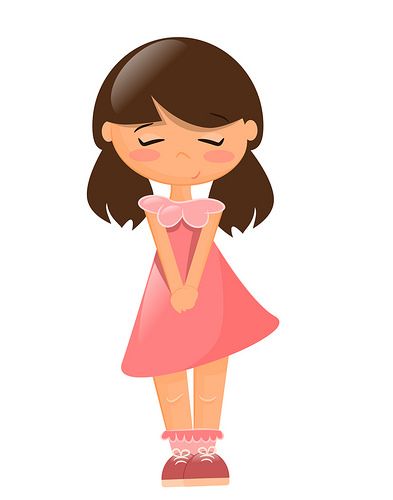 Because they dance beautifully.
Activity 1
3
Look, listen and repeat
Look, listen and repeat
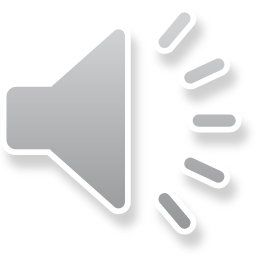 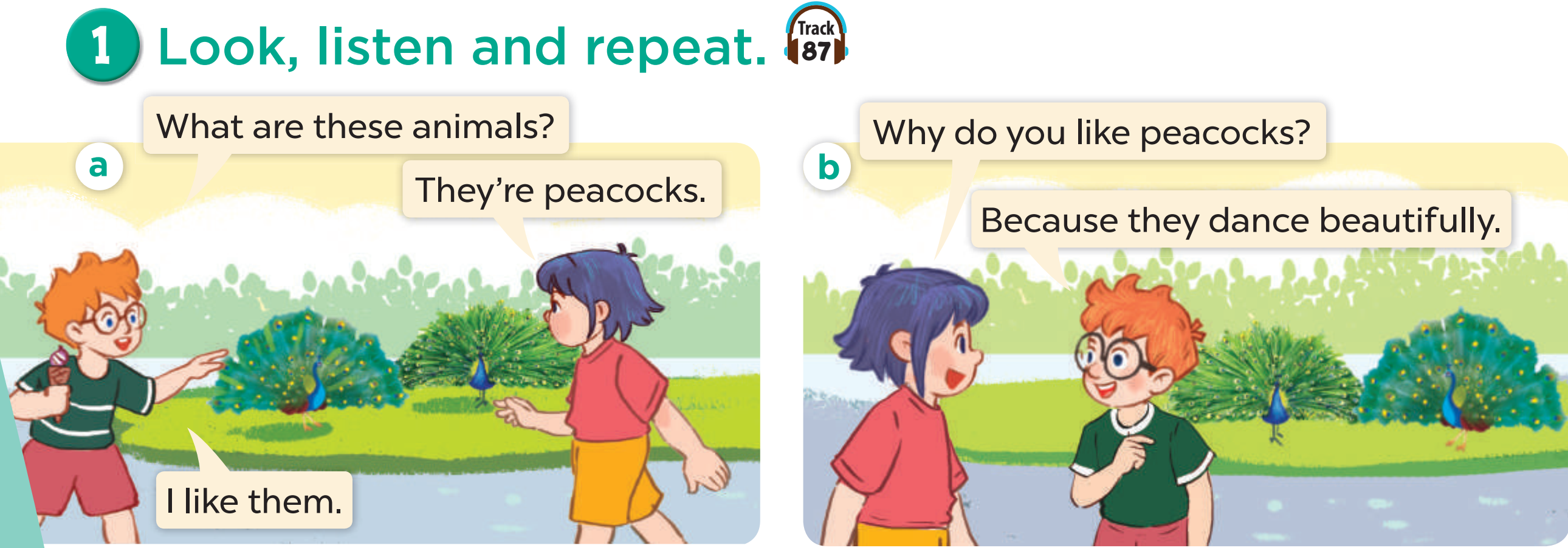 Look, listen and repeat
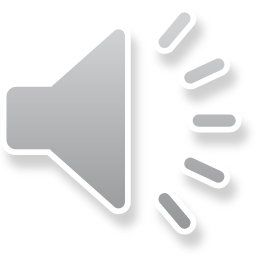 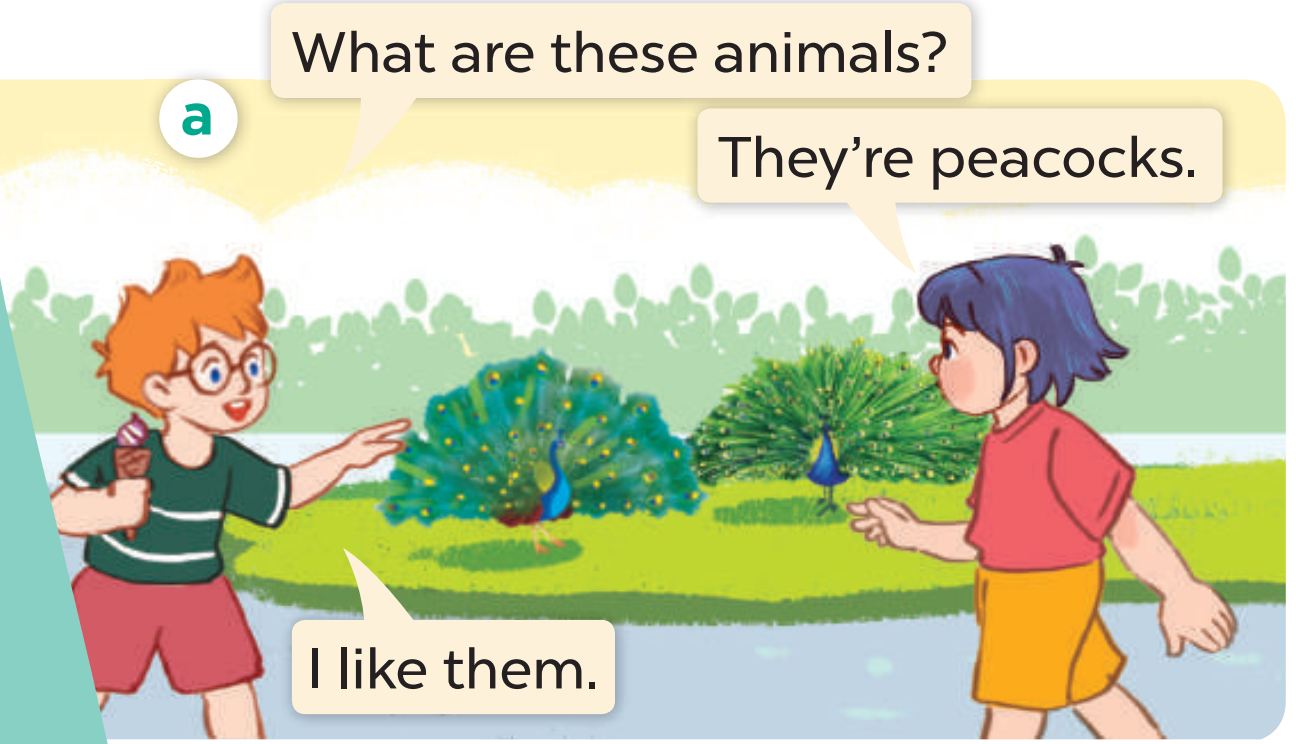 Look, listen and repeat
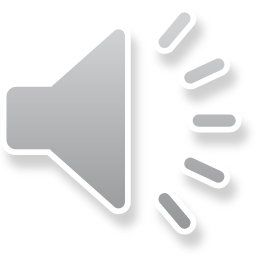 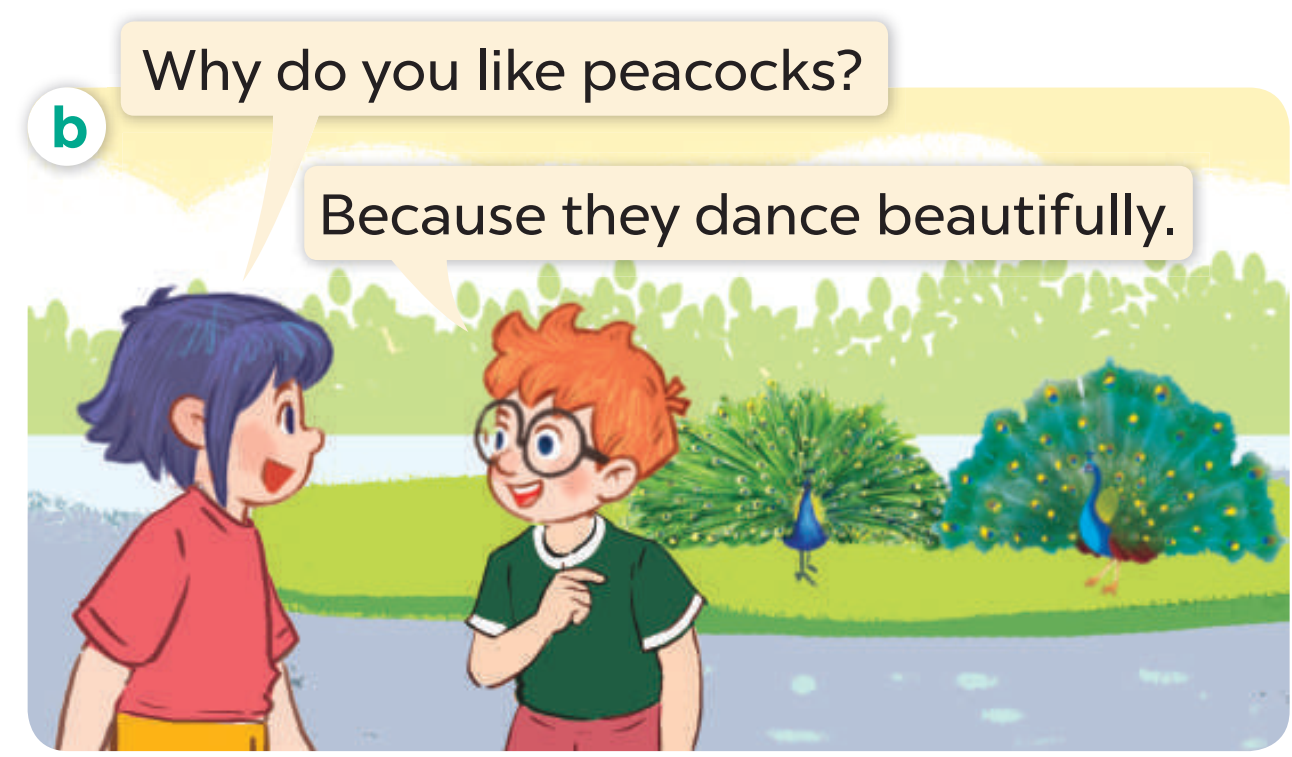 Activity 2
4
Listen, point and say
Listen, point and say.
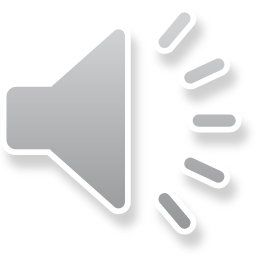 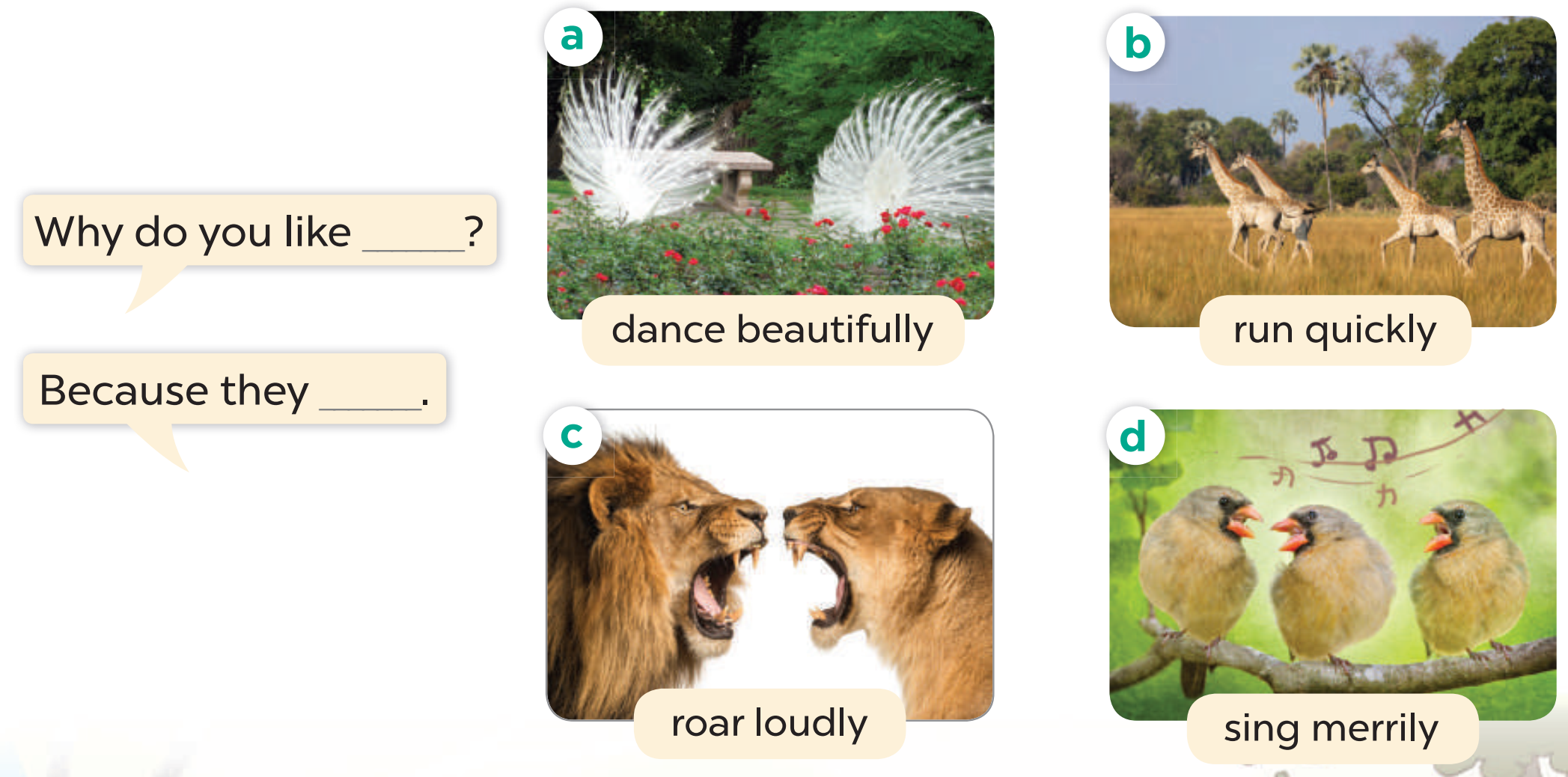 Why do you like ______?
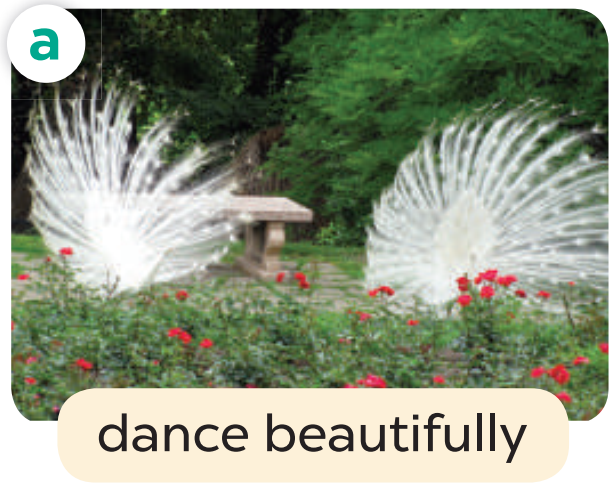 Because they________.
Where do you like ______?
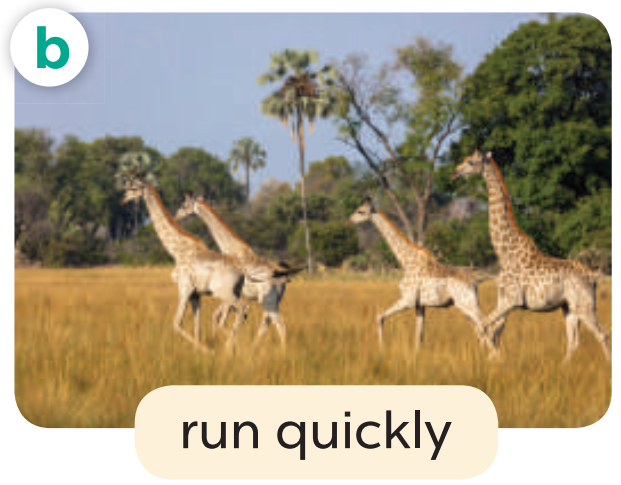 Because they________.
Where do you like ______?
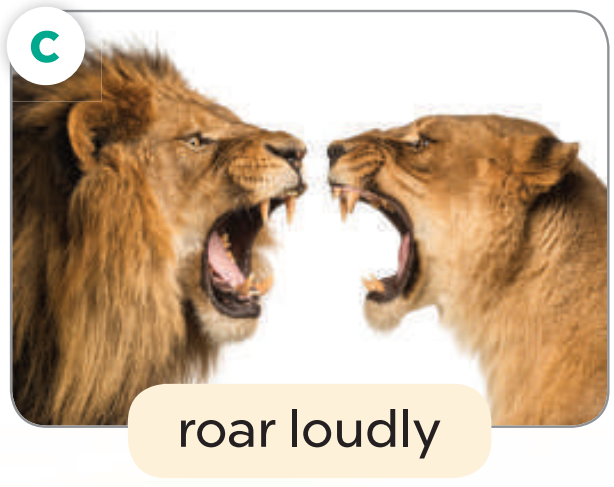 Because they________.
Where do you like ______?
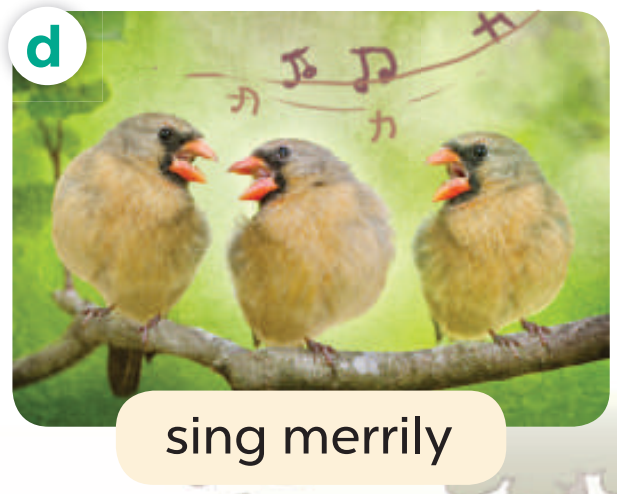 Because they________.
Activity 3
4
Let’s talk
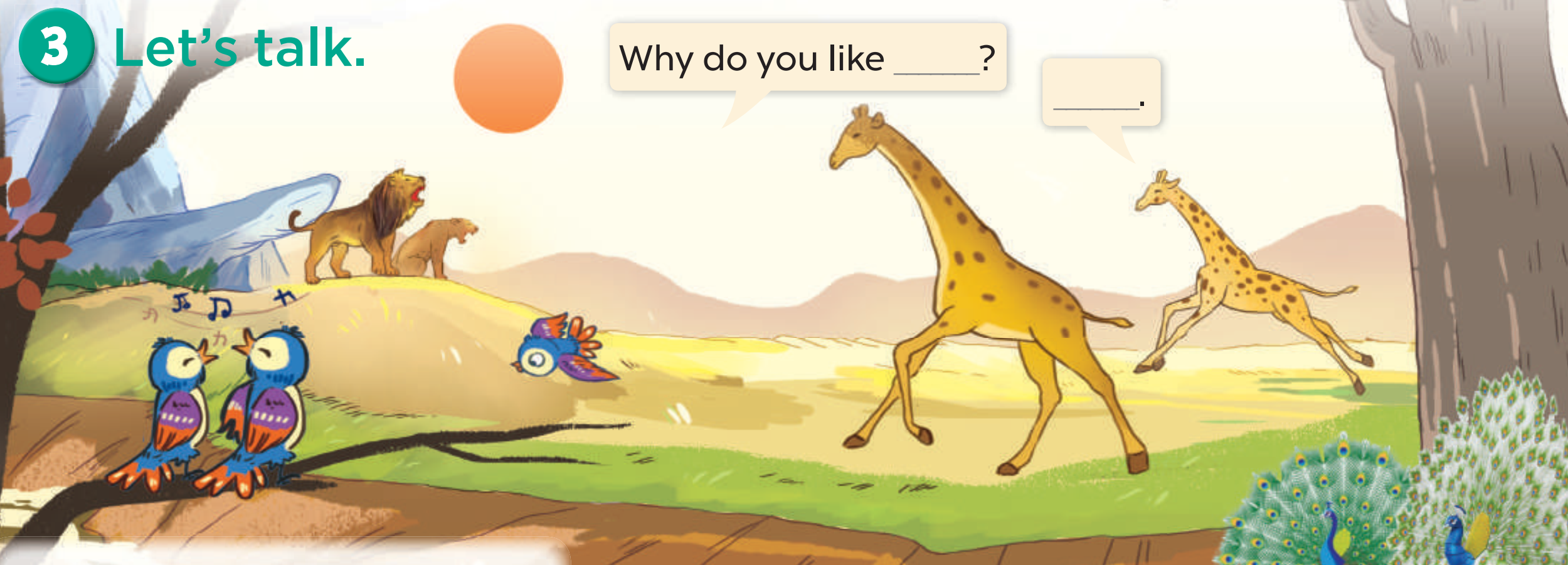 6
Fun corner
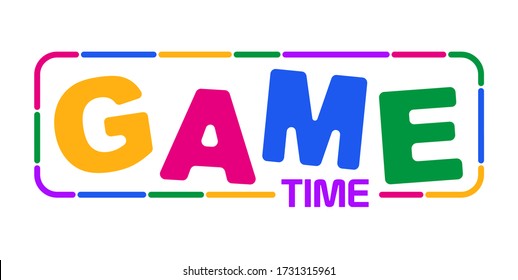 Piggy Bank
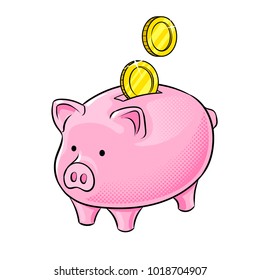 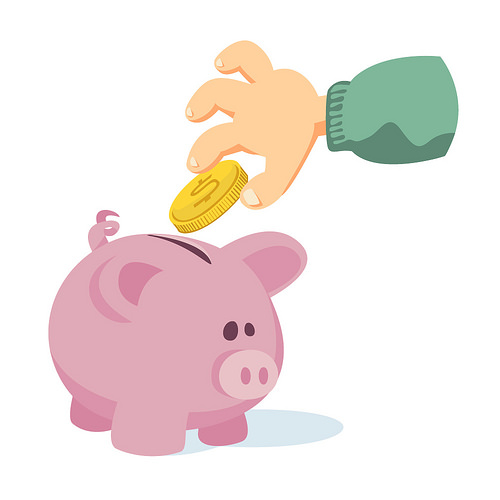 TEAM 1
TEAM 2
TEAM 3
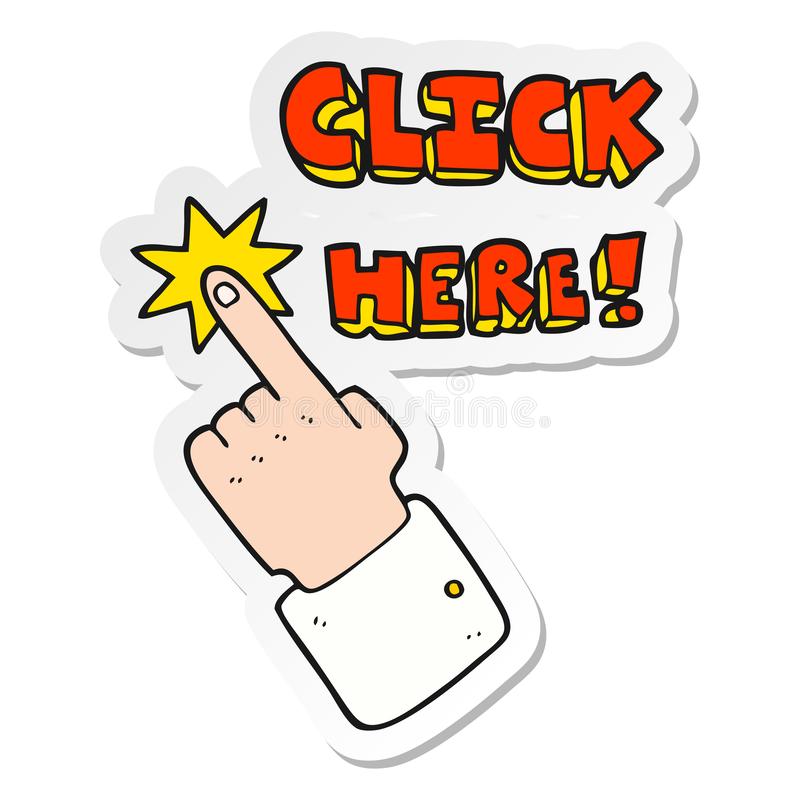 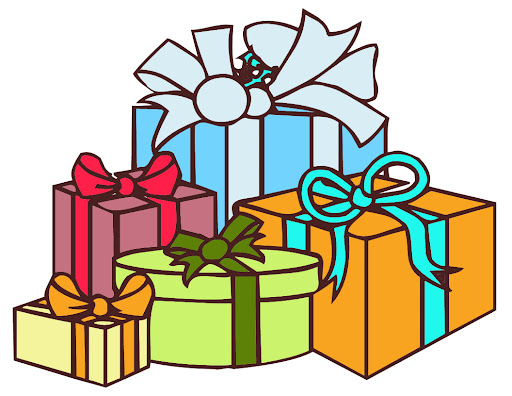 Choose the pig!
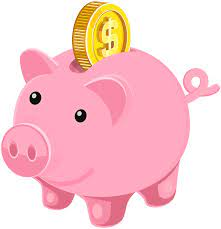 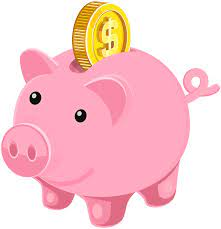 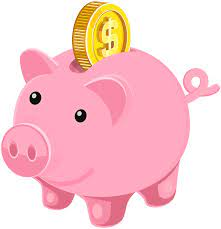 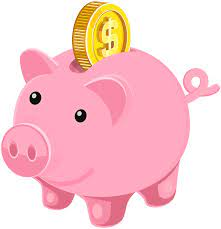 2
3
4
1
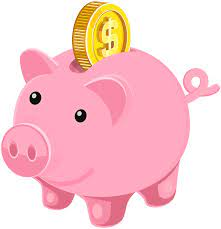 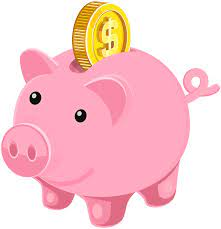 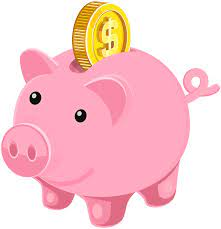 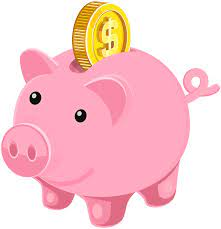 6
7
8
5
What are these animals?
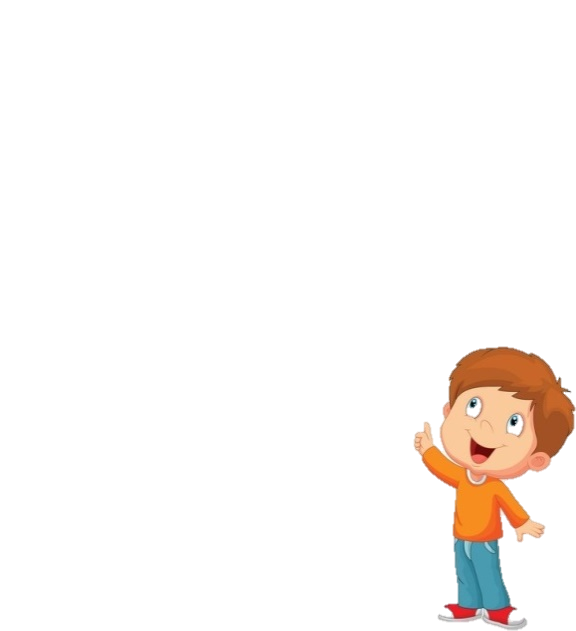 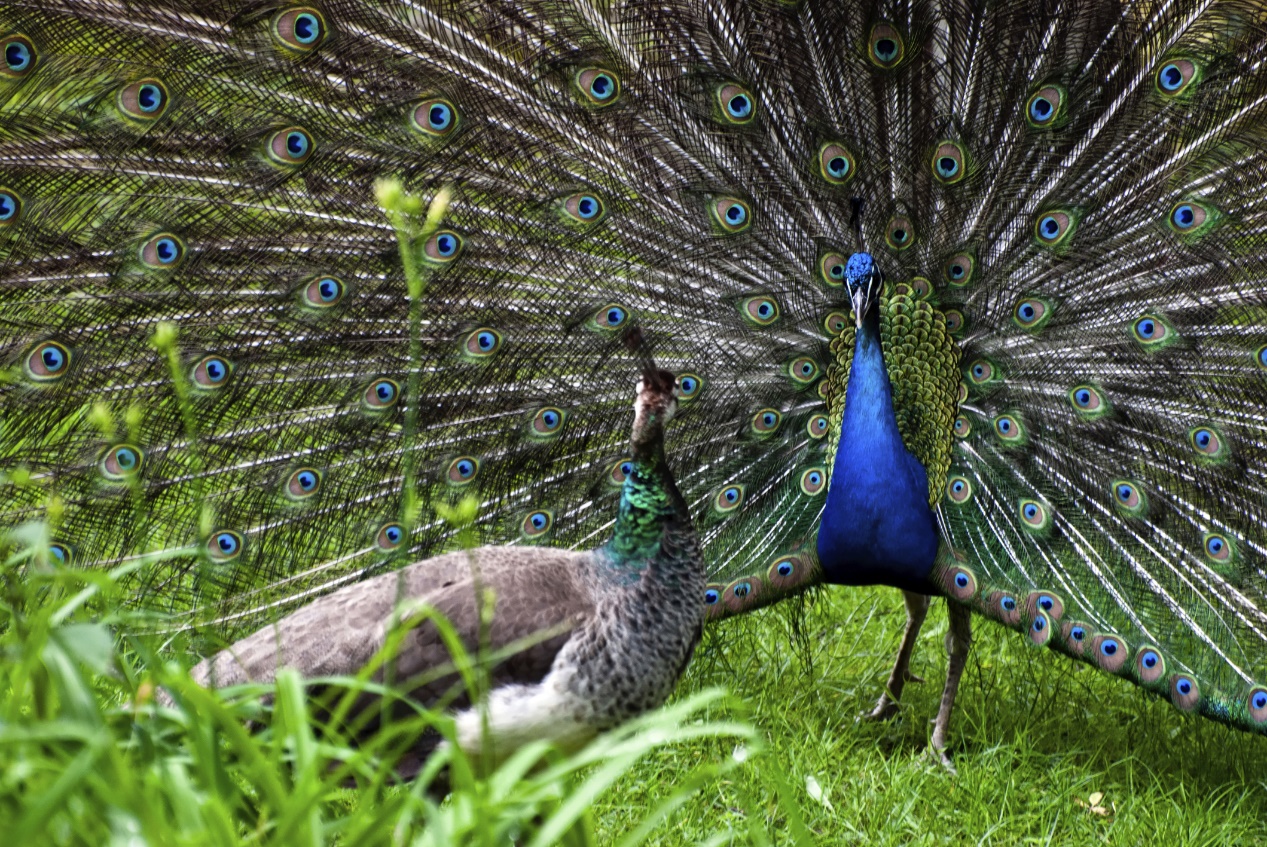 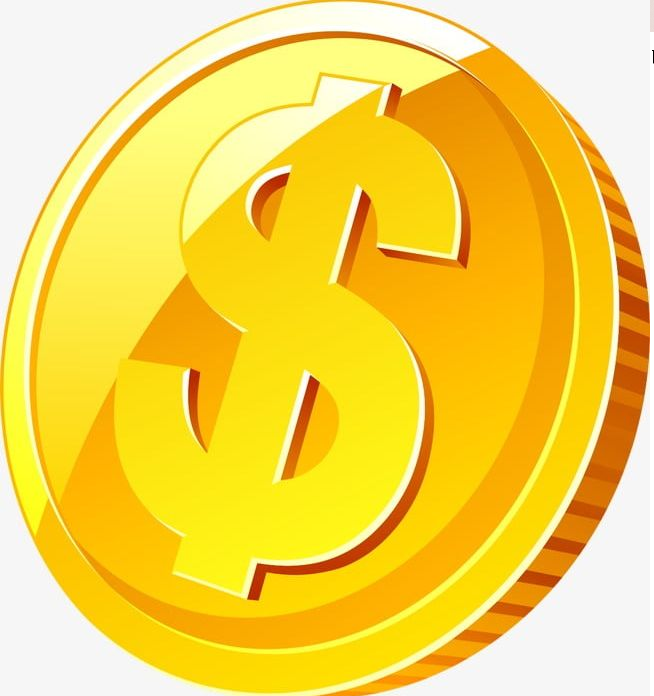 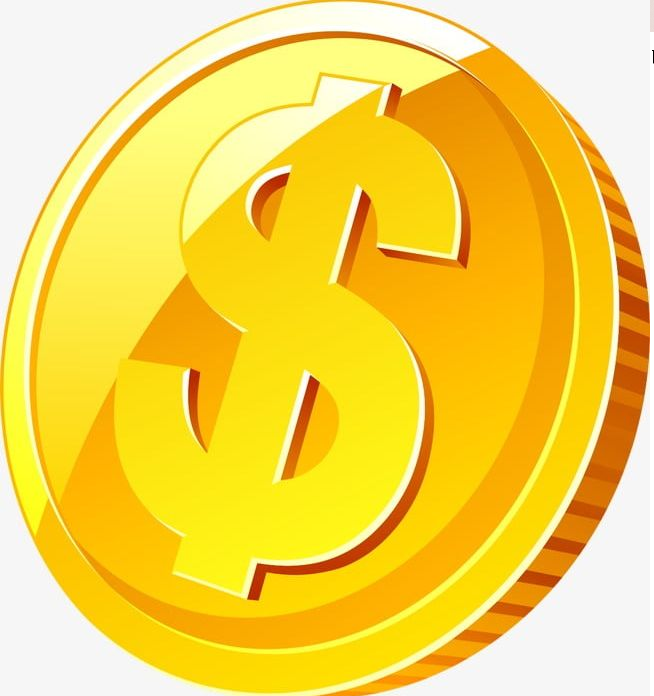 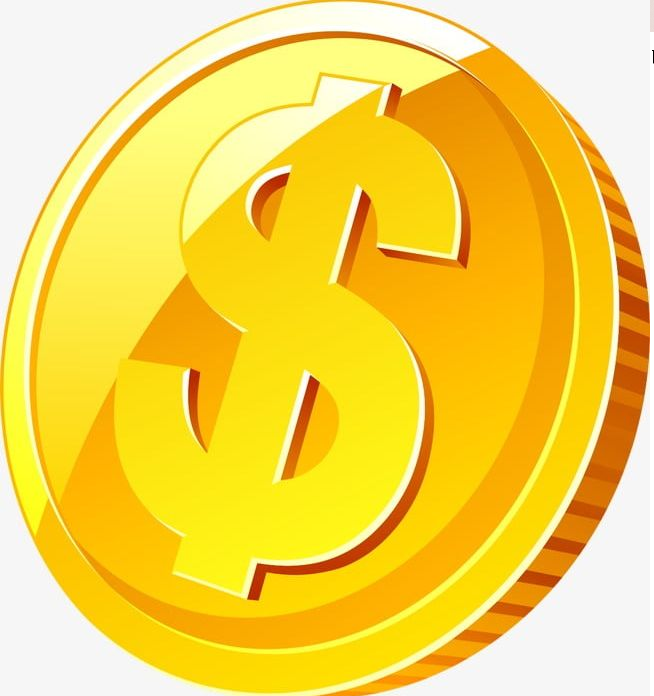 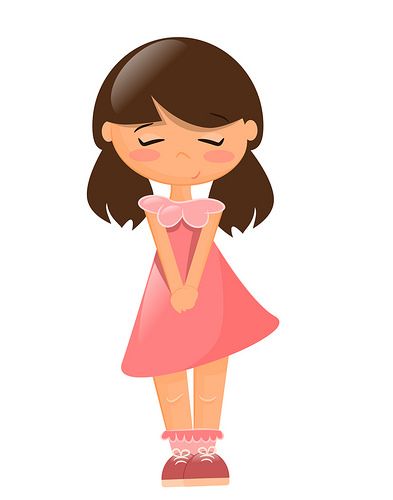 They’re peacocks.
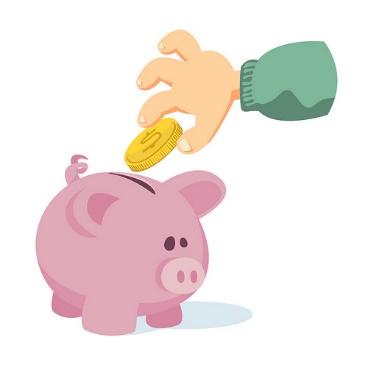 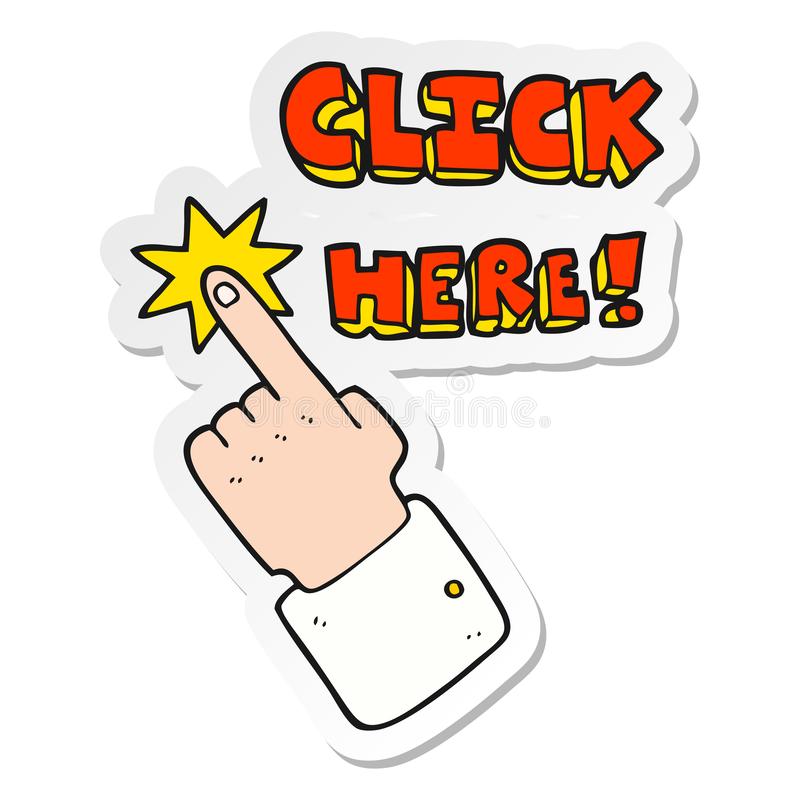 Why do you like peacocks?
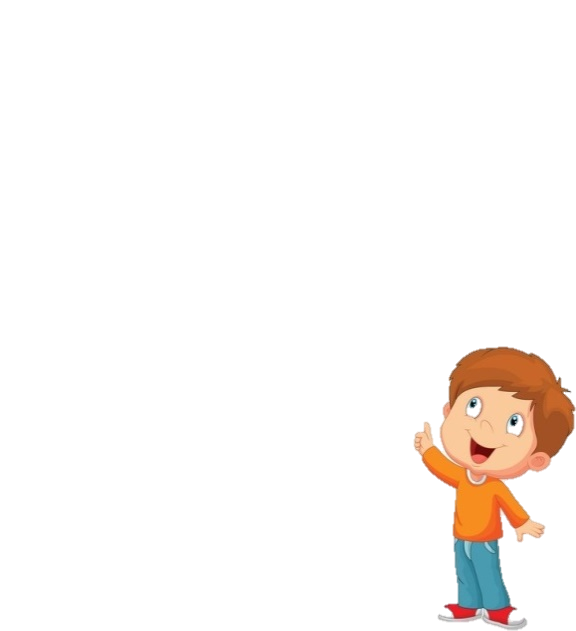 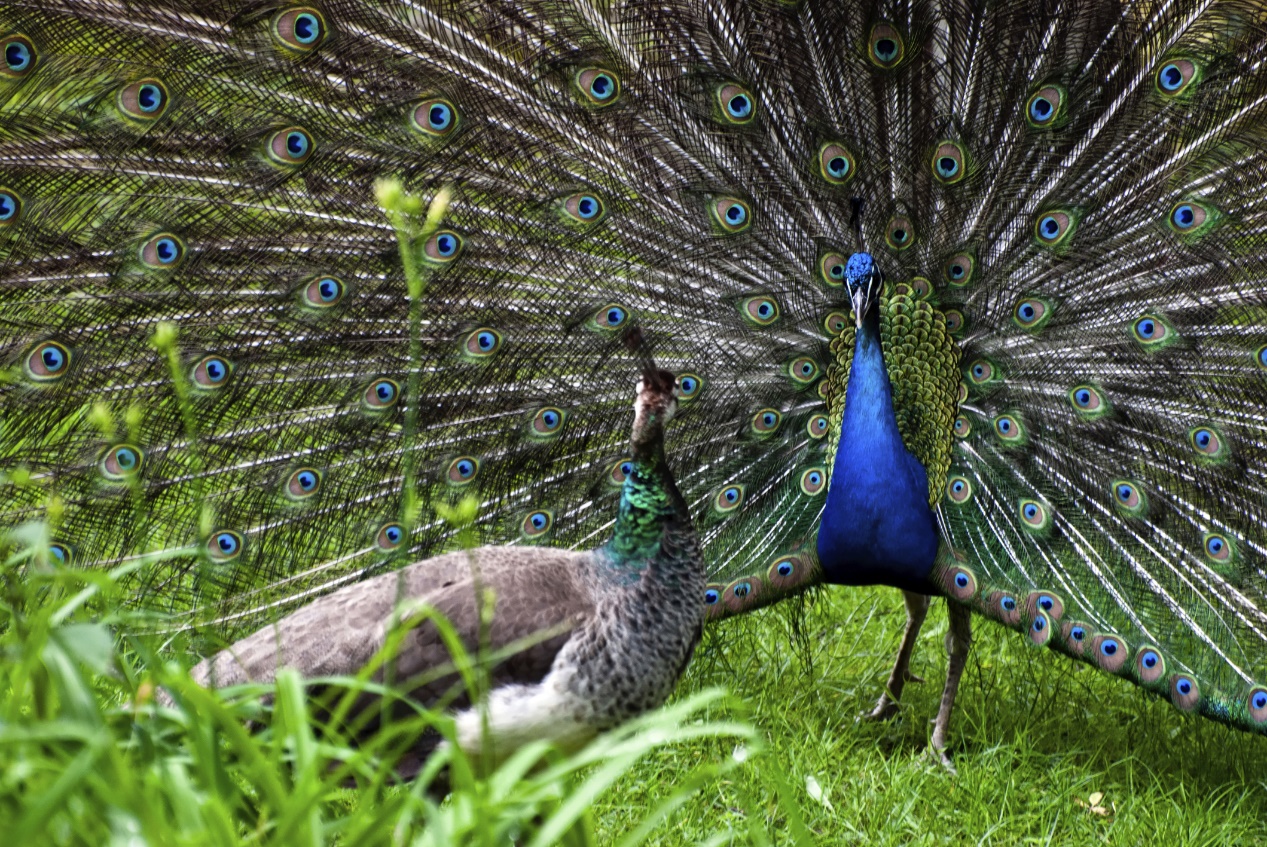 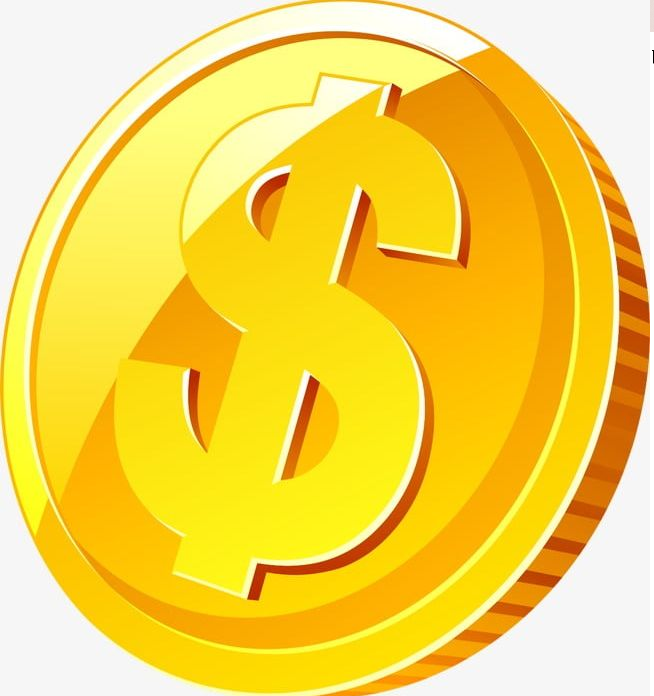 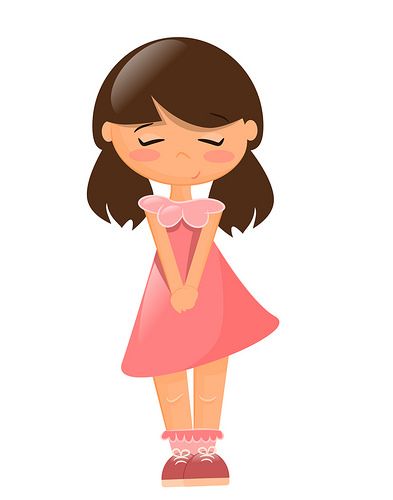 Because they dance beautifully.
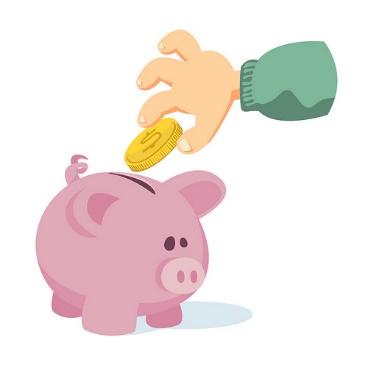 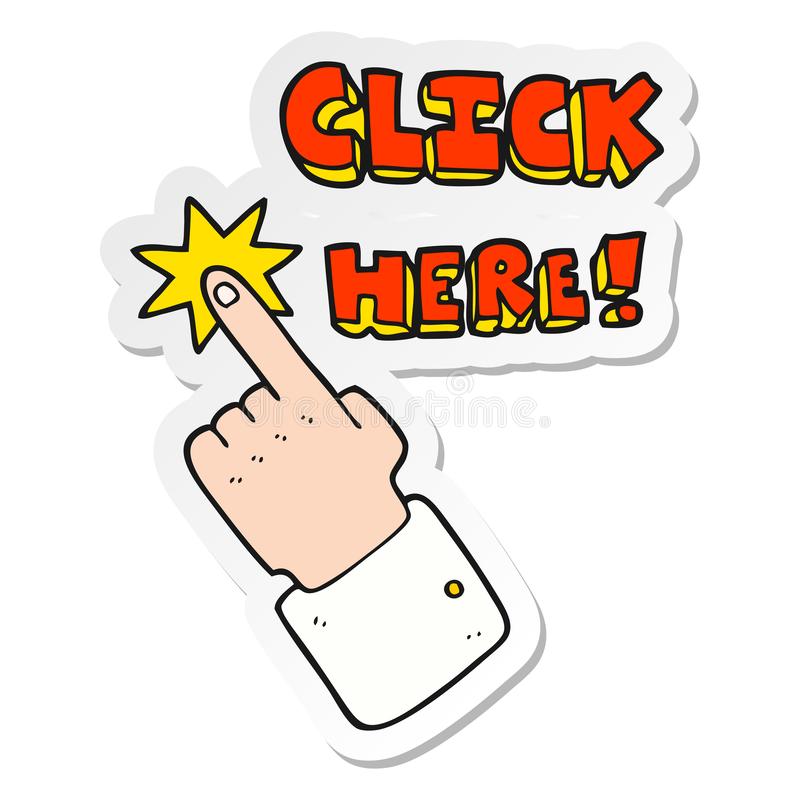 What are these animals?
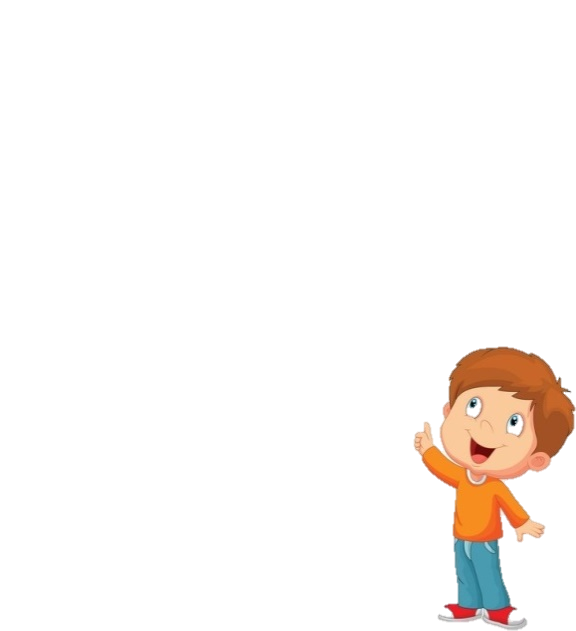 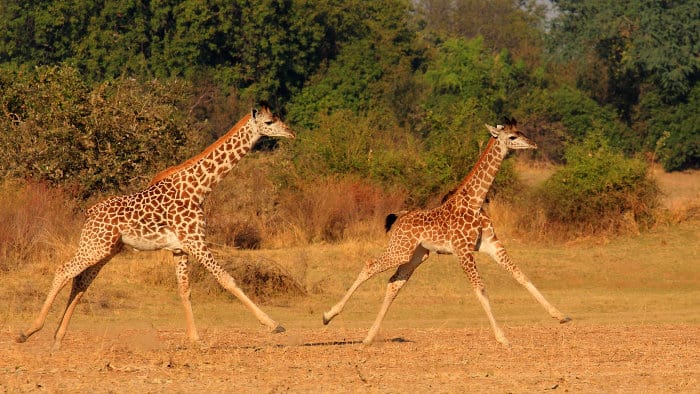 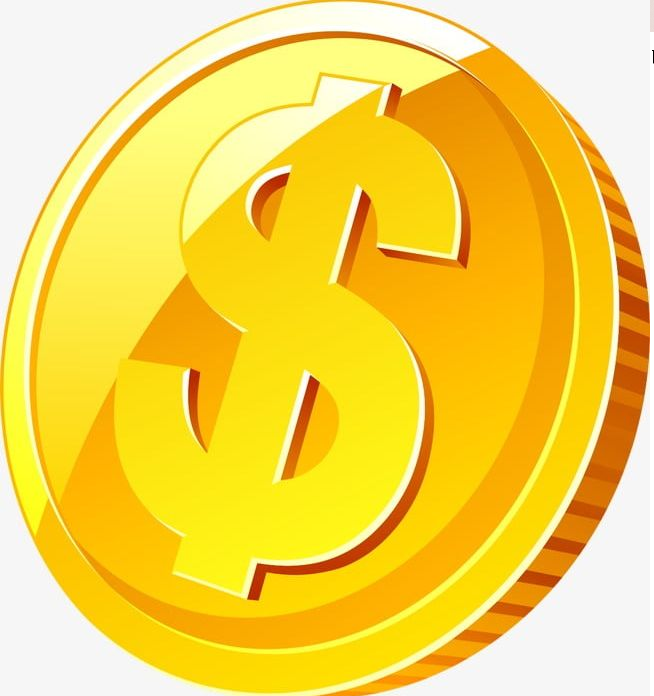 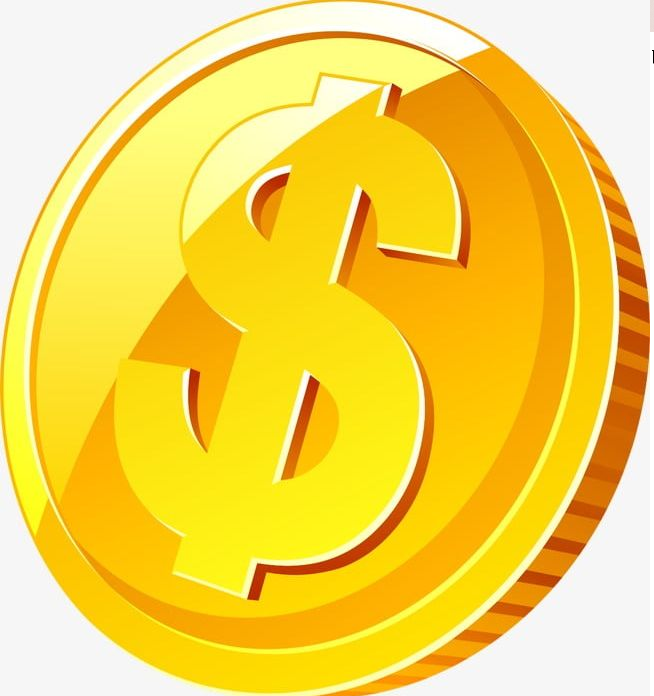 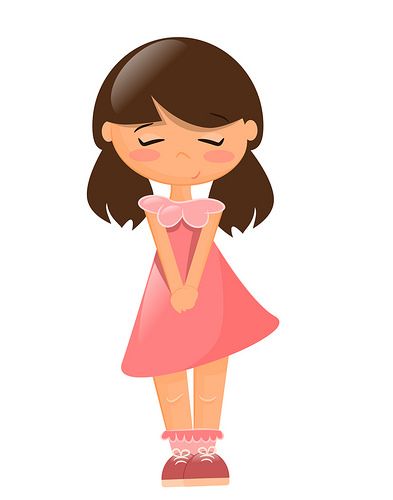 They’re giraffes.
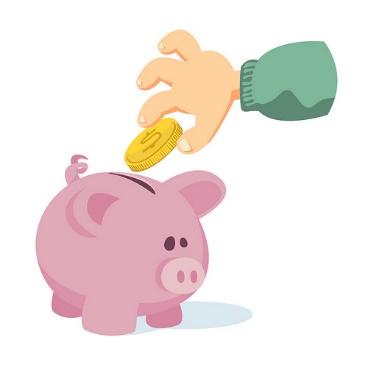 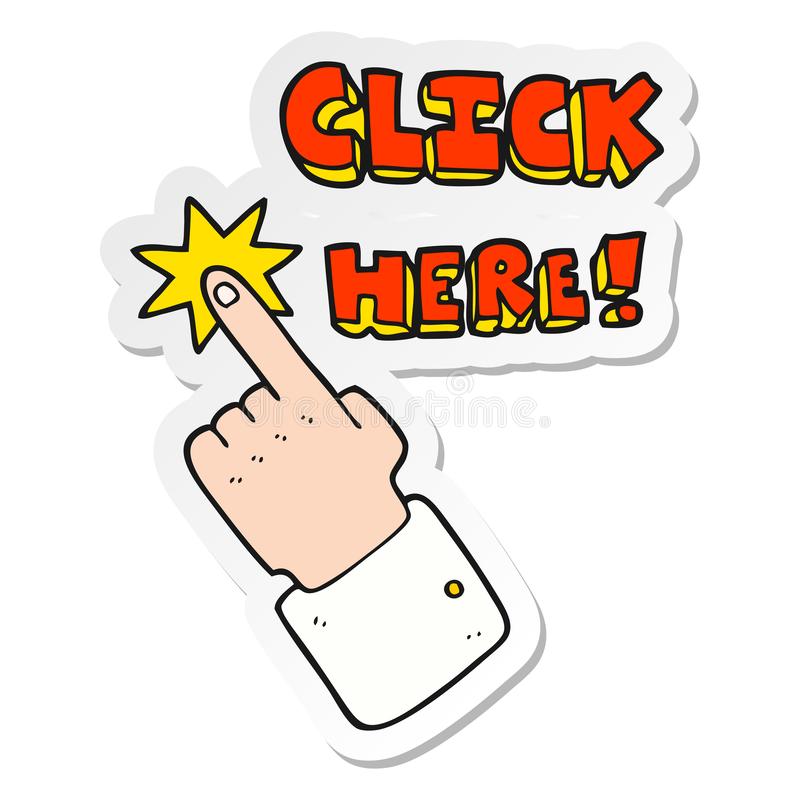 Why do you like giraffes?
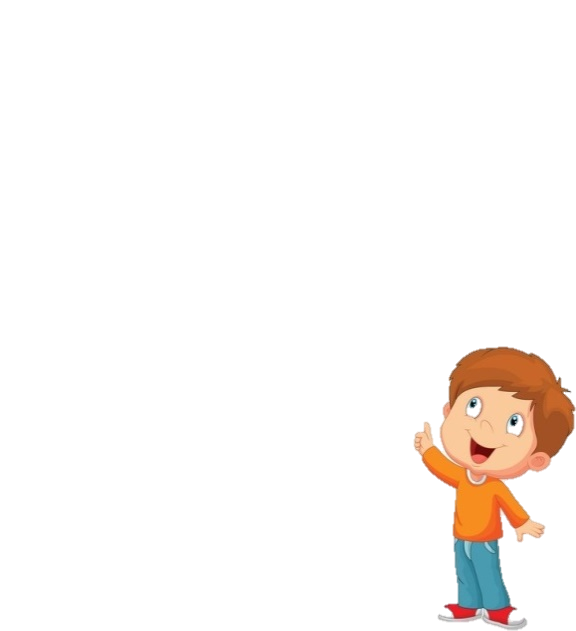 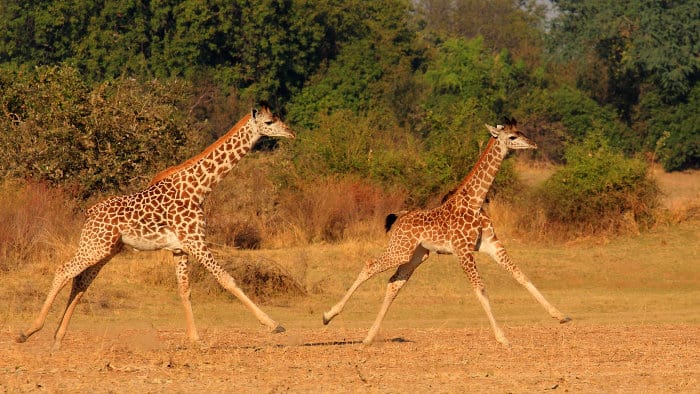 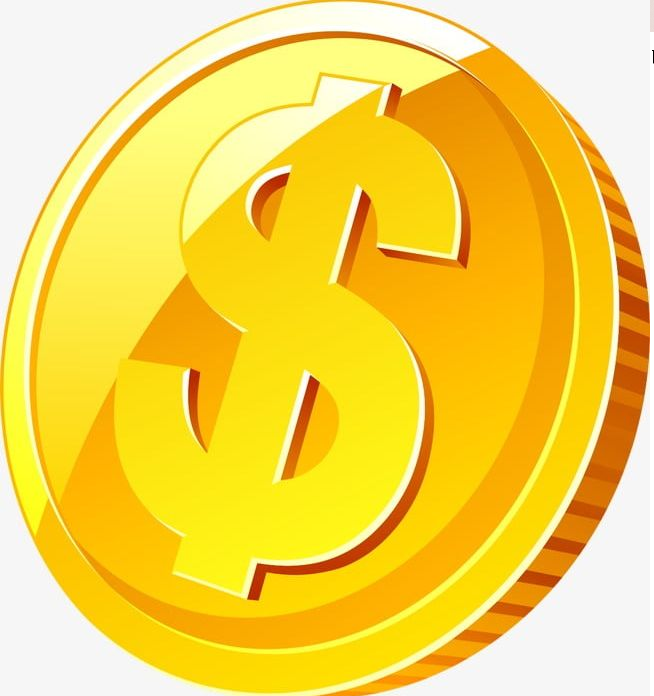 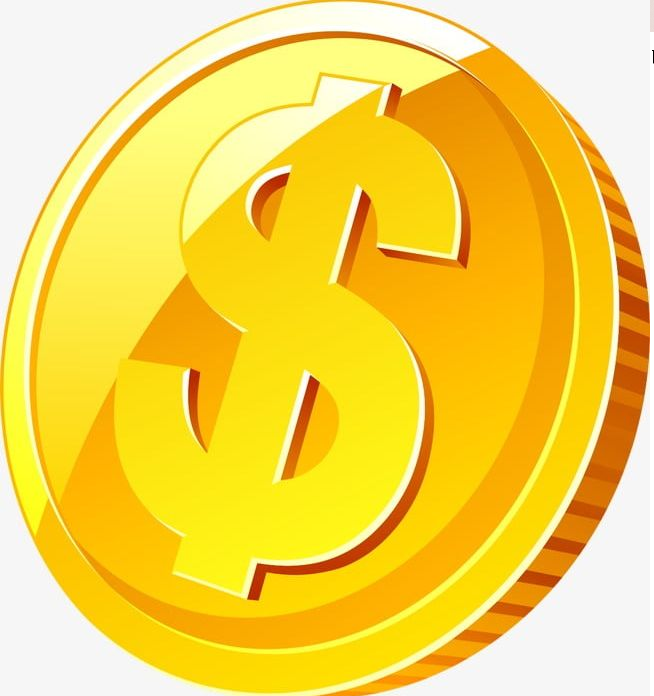 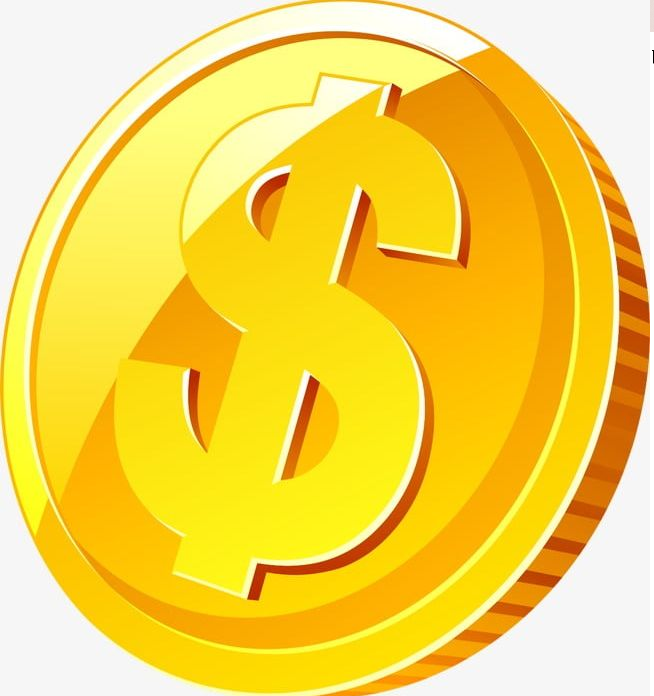 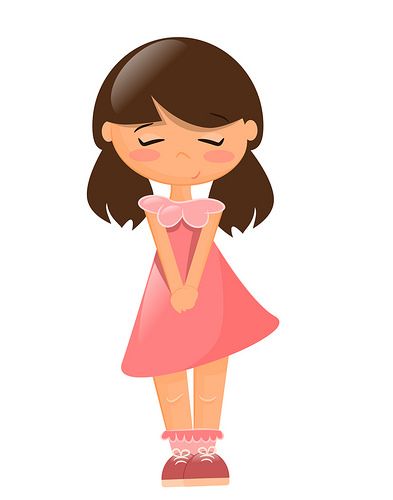 Because they run quickly.
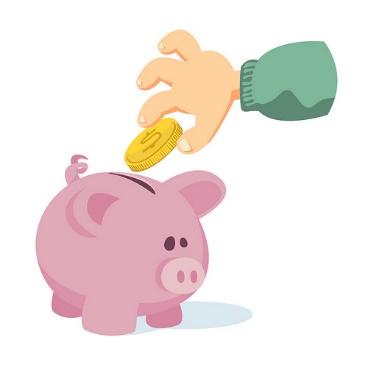 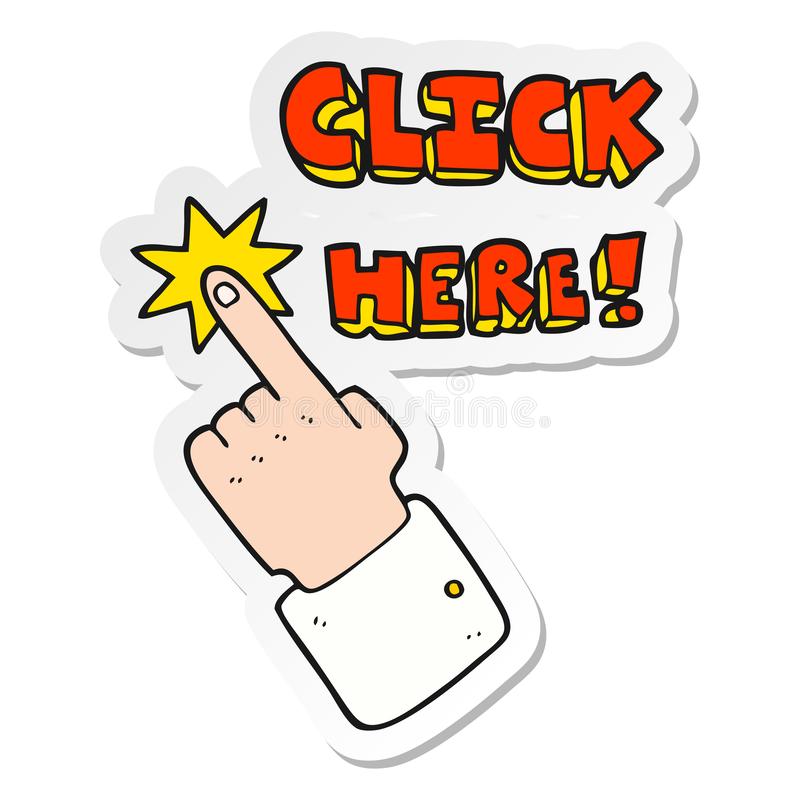 What are these animals?
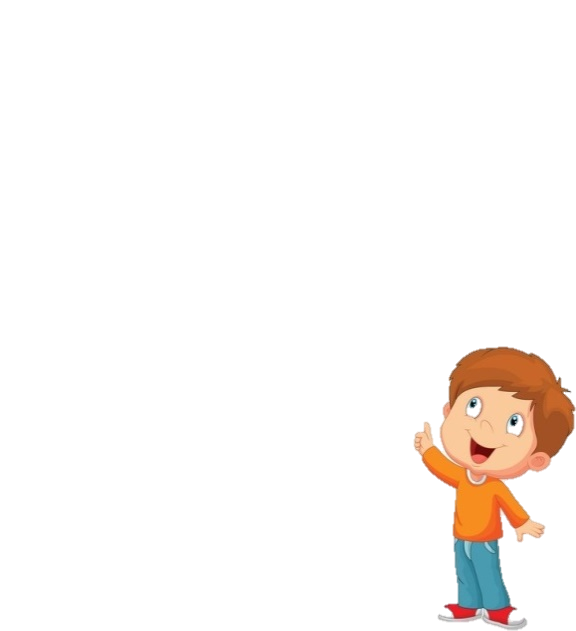 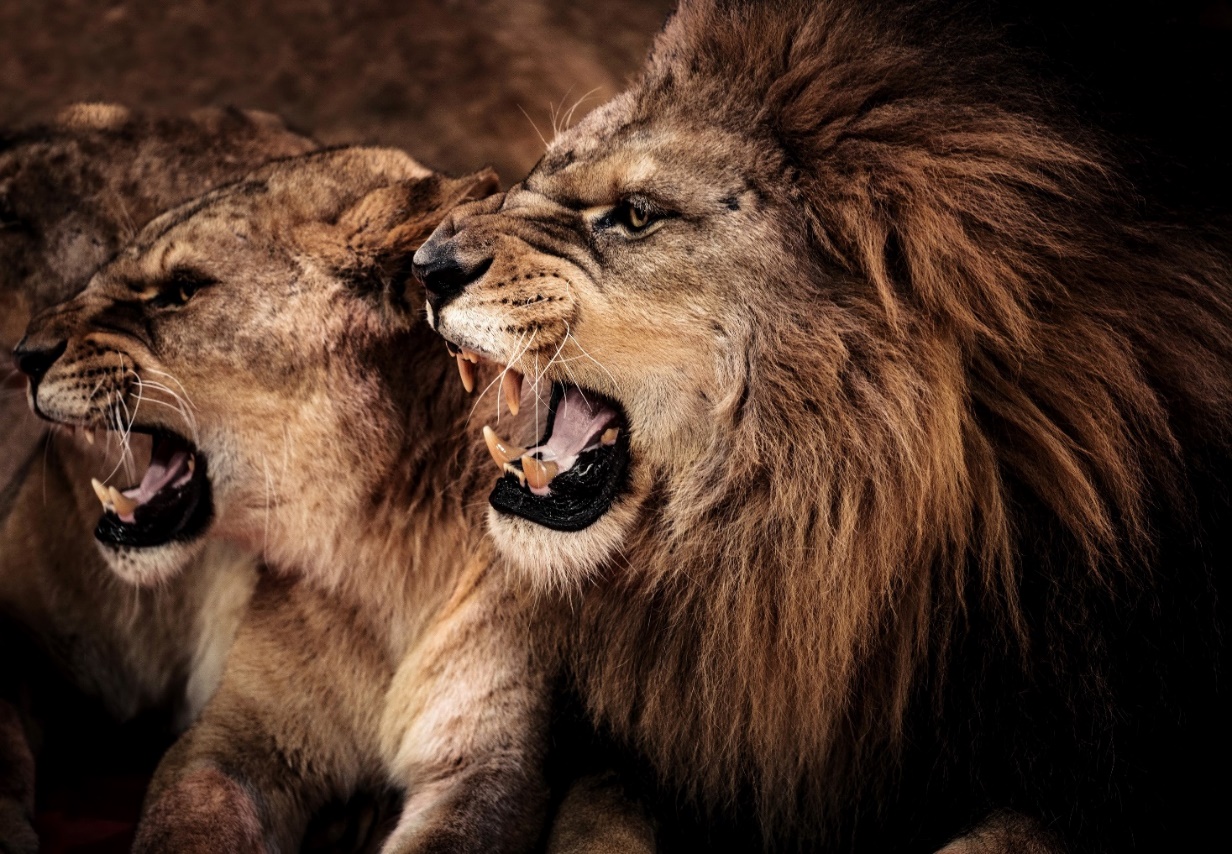 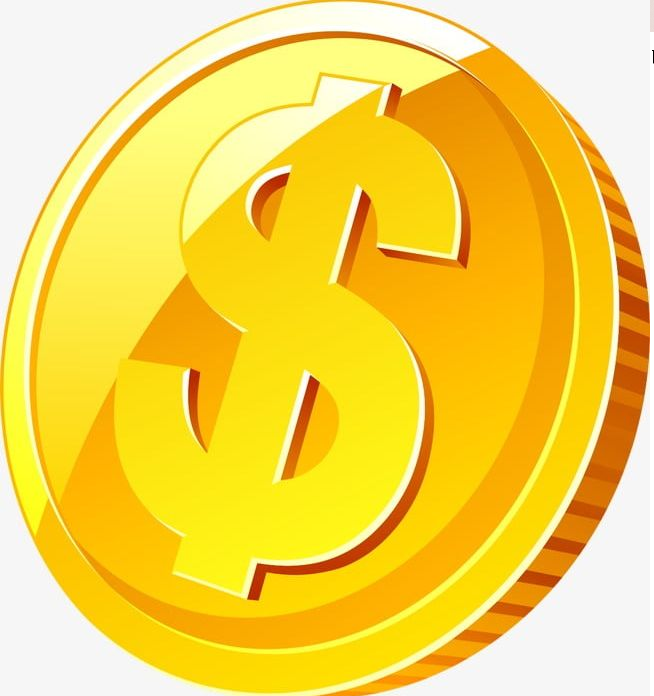 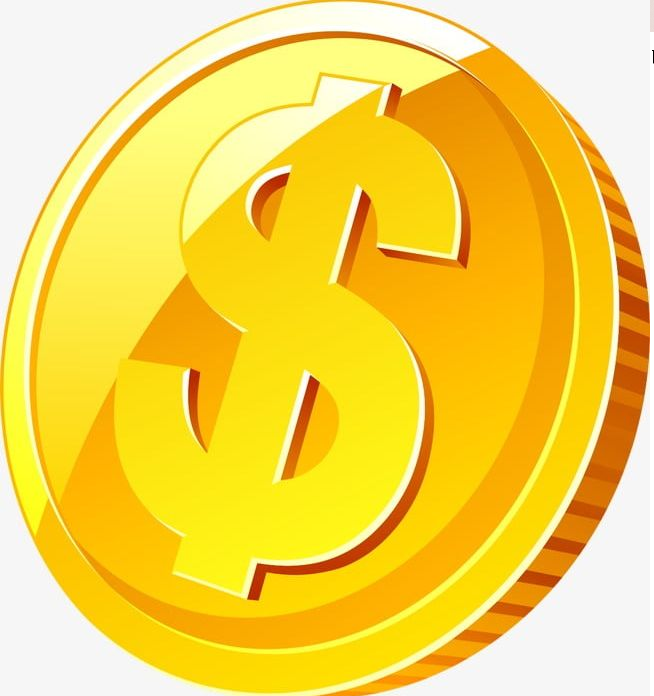 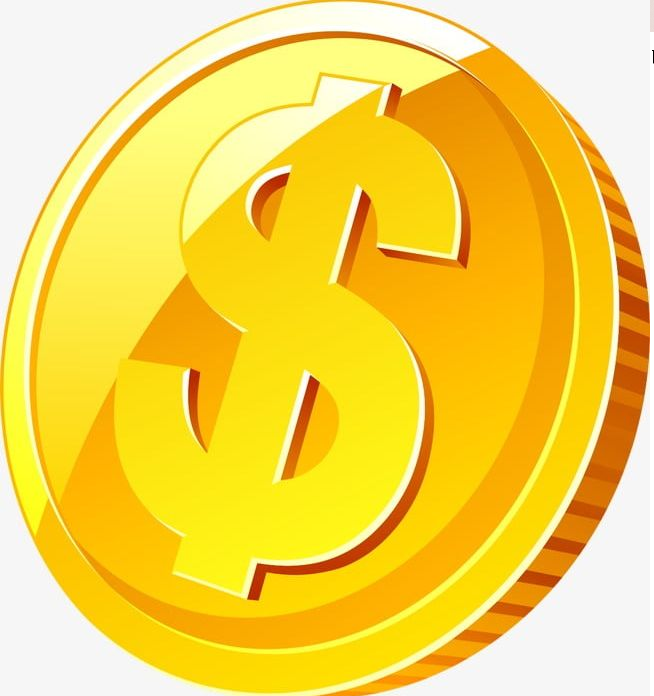 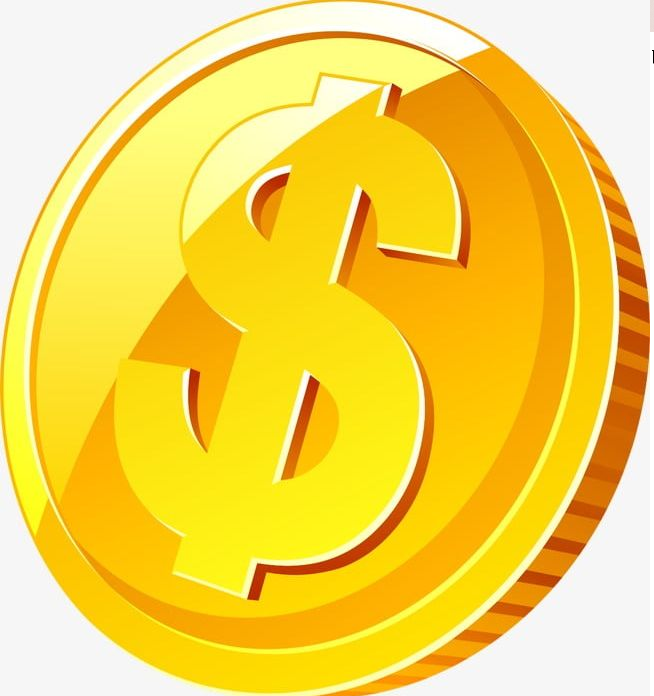 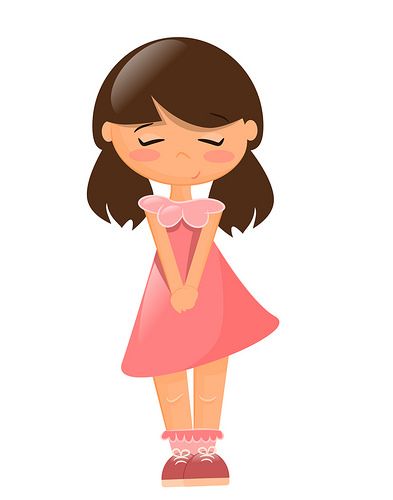 They’re lions.
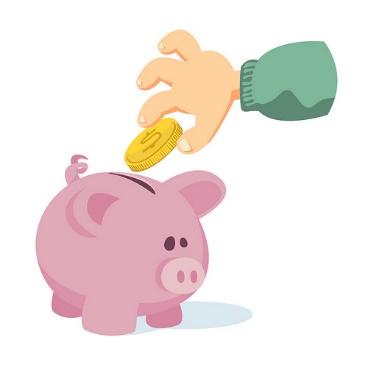 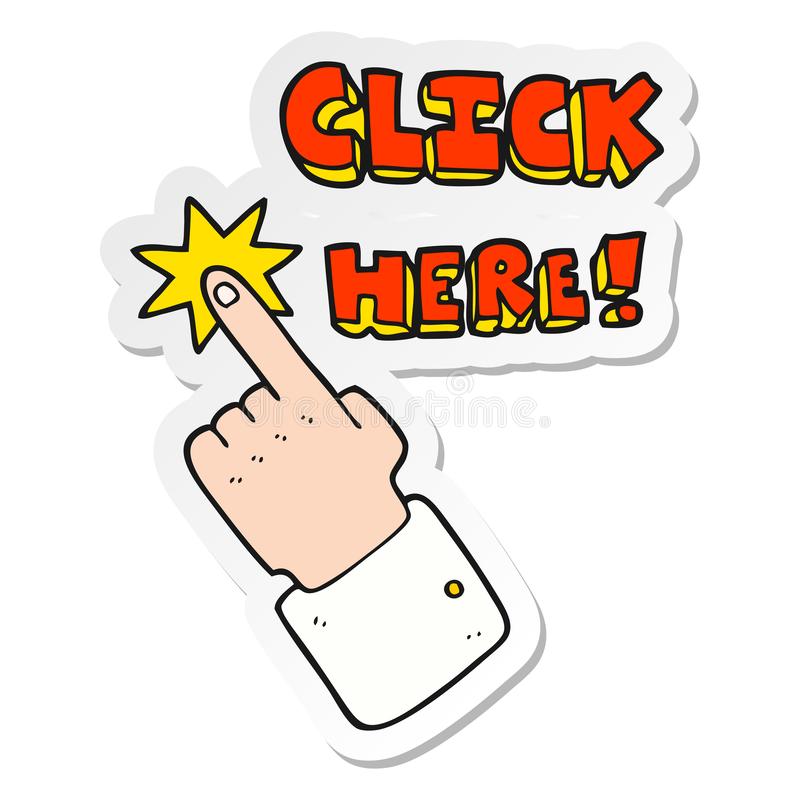 Why do you like lions?
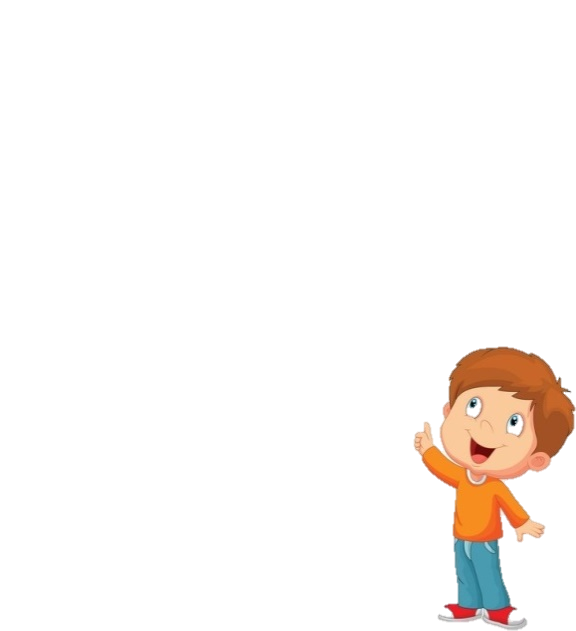 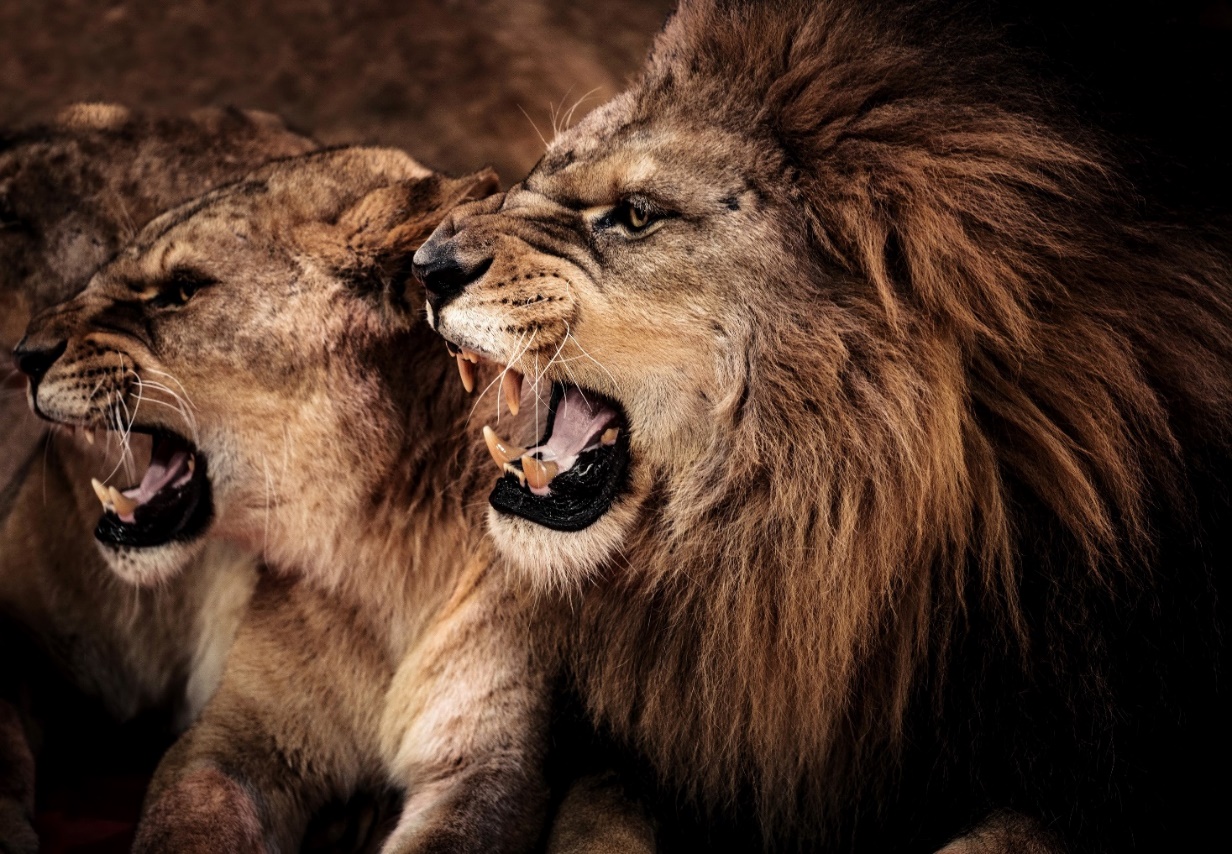 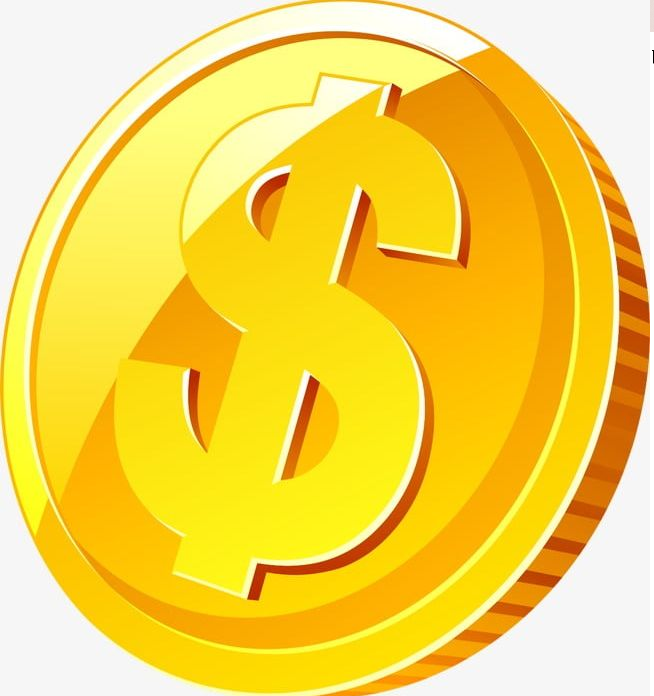 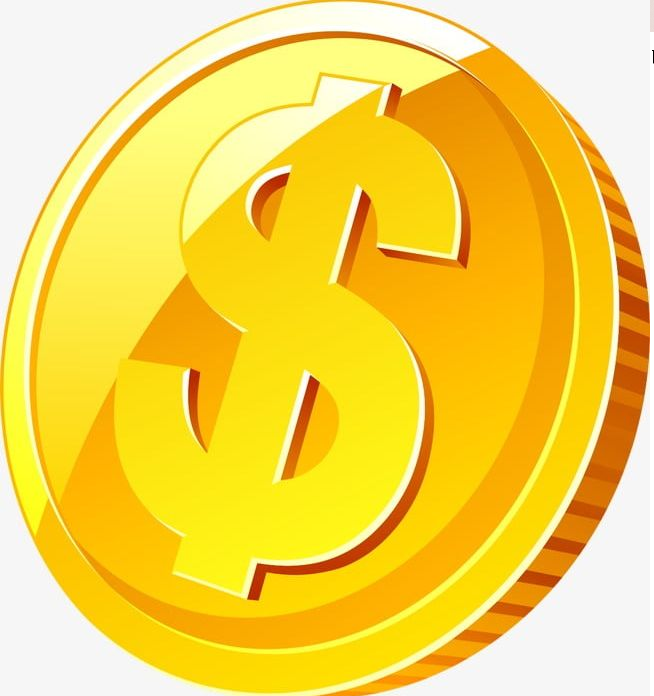 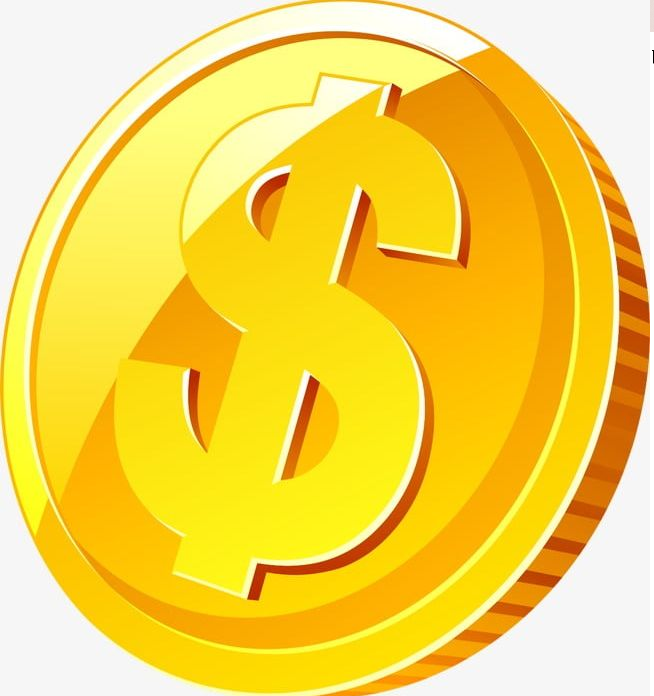 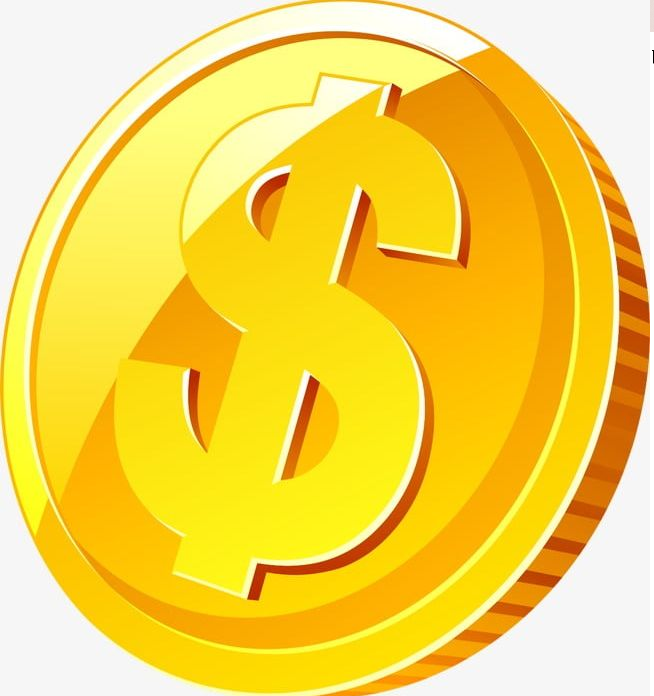 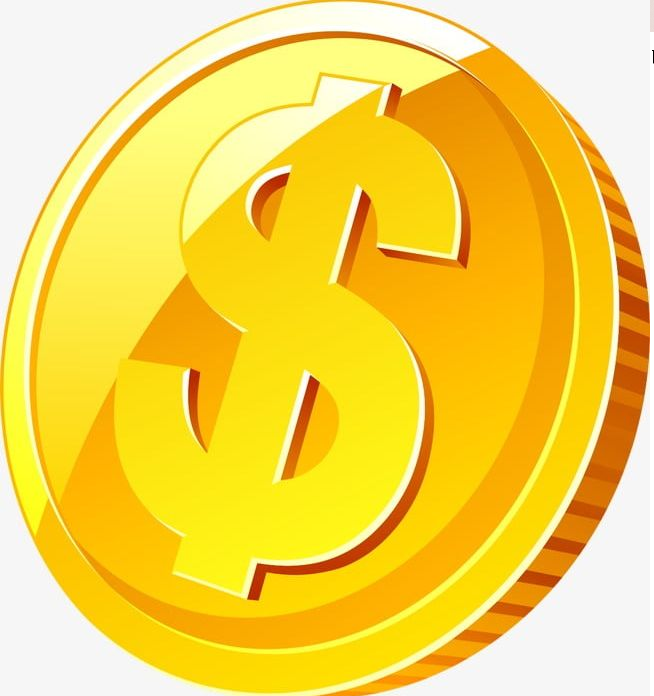 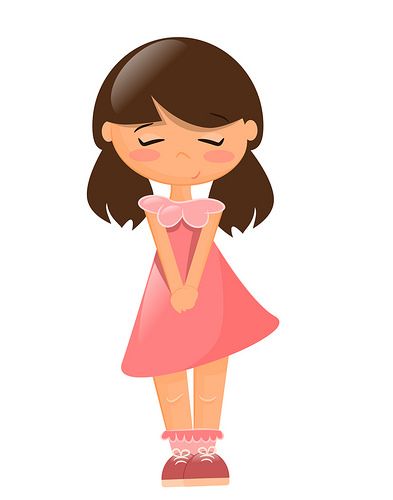 Because they roar loudly.
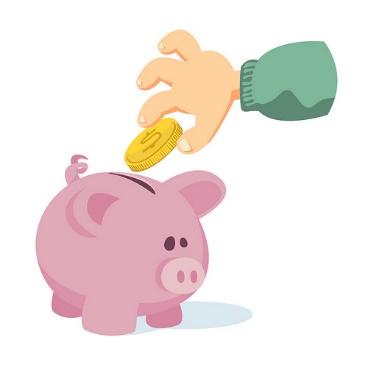 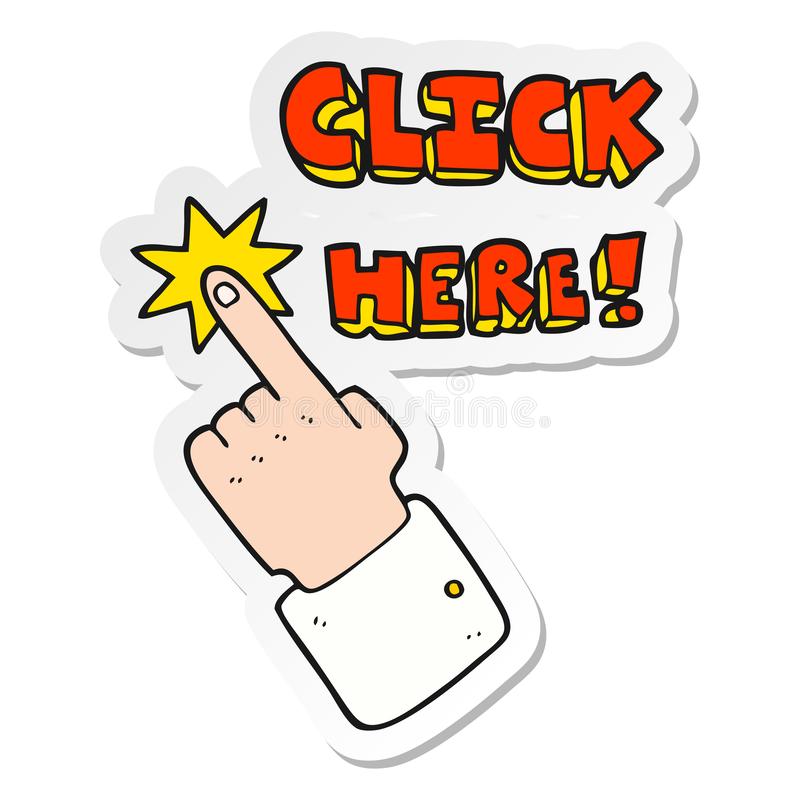 What are these animals?
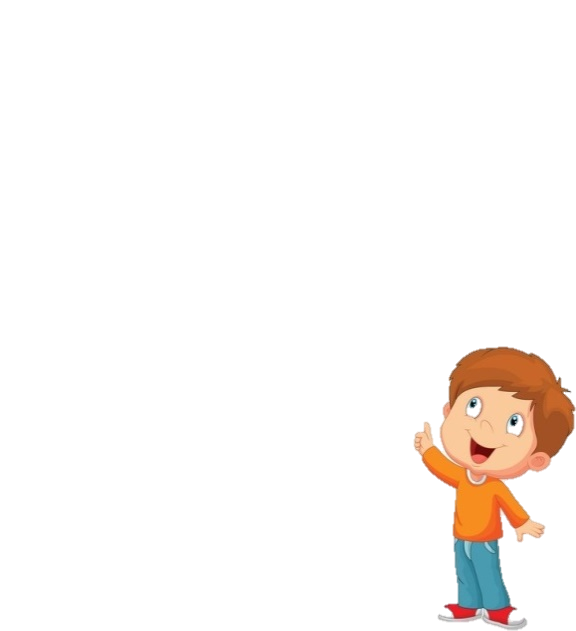 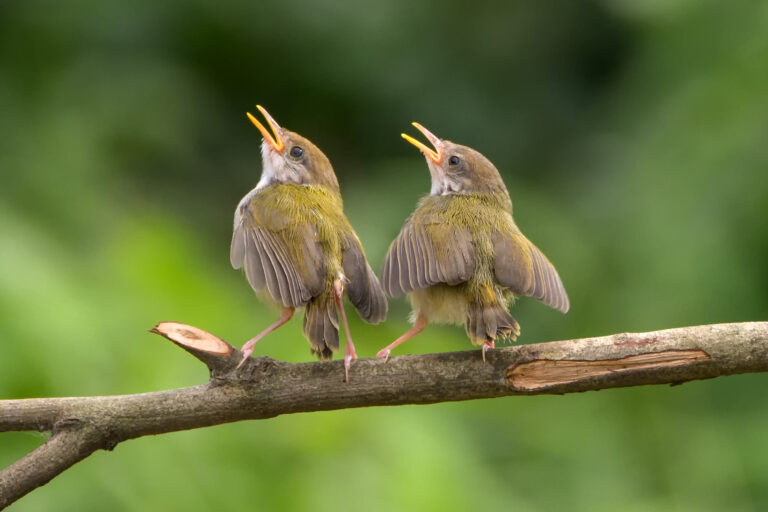 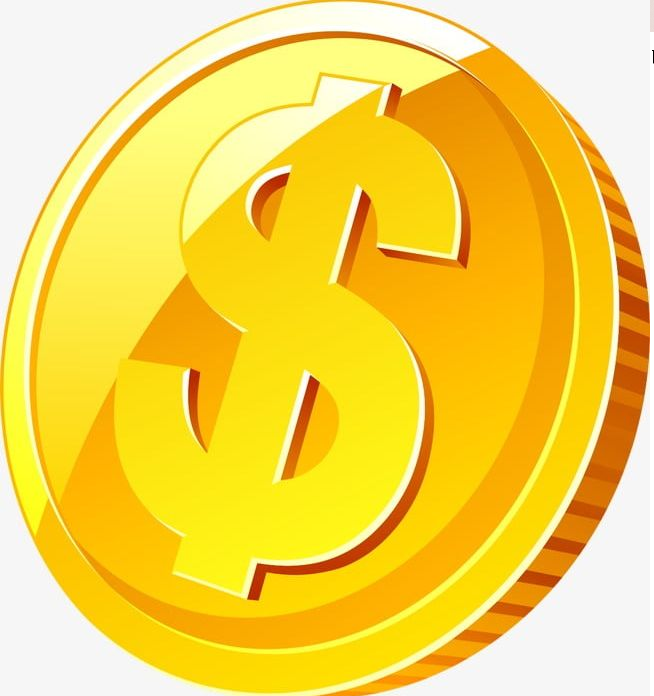 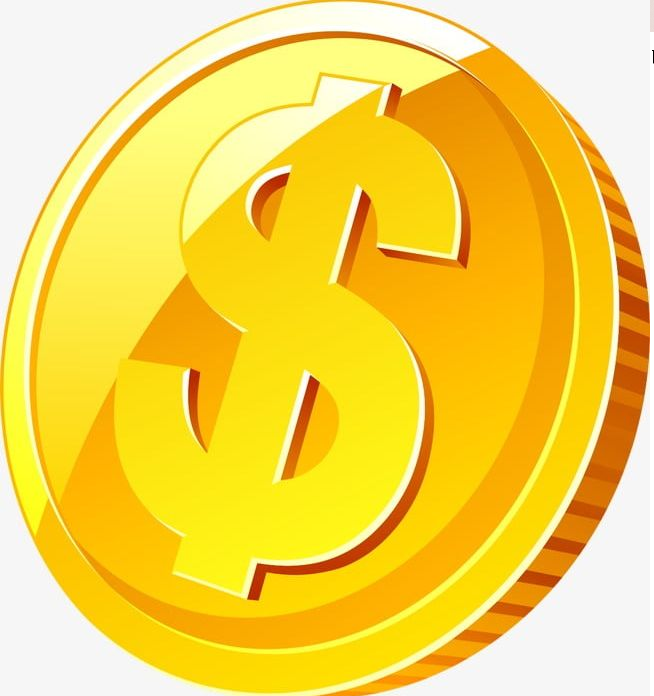 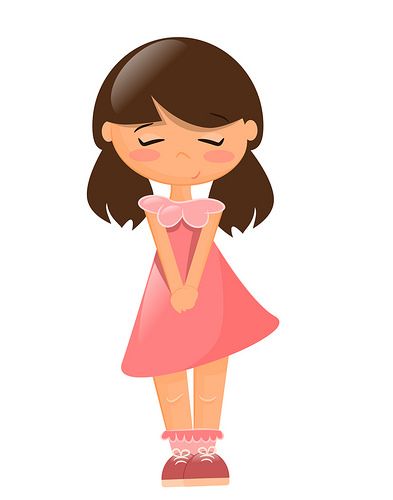 They’re birds.
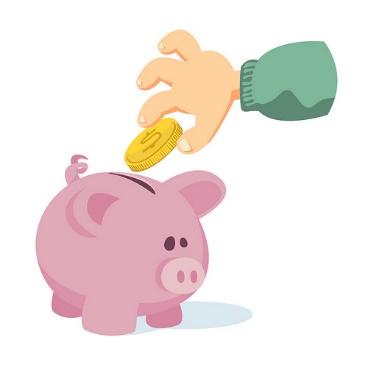 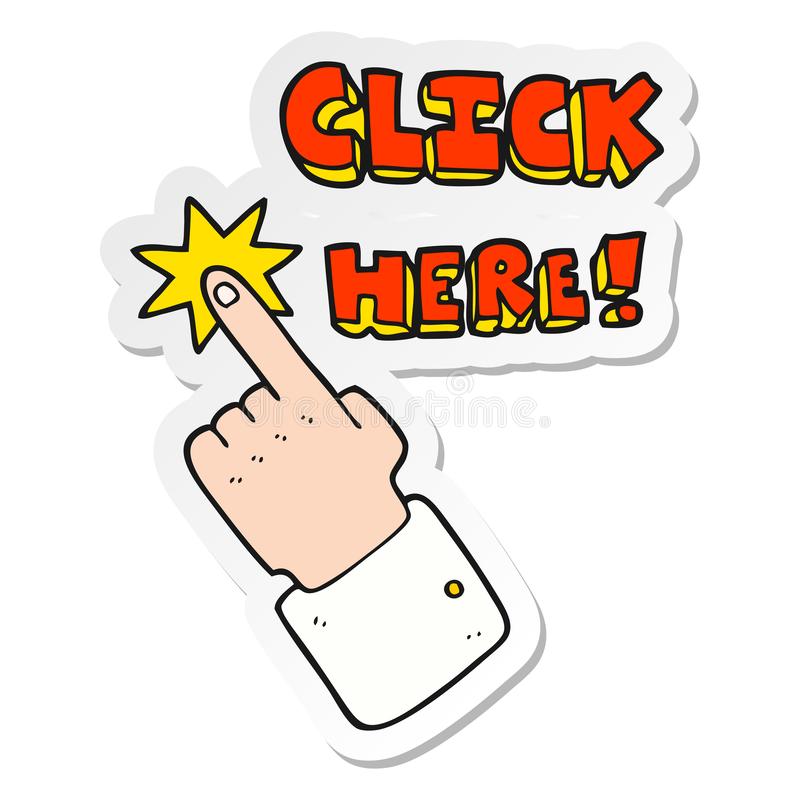 Why do you like birds?
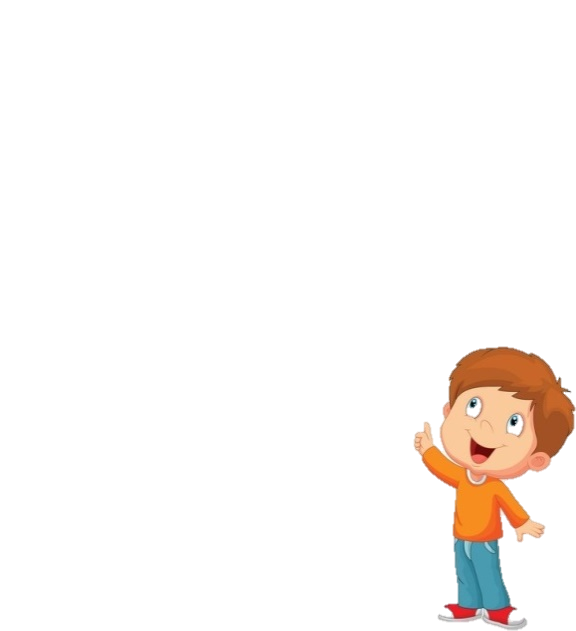 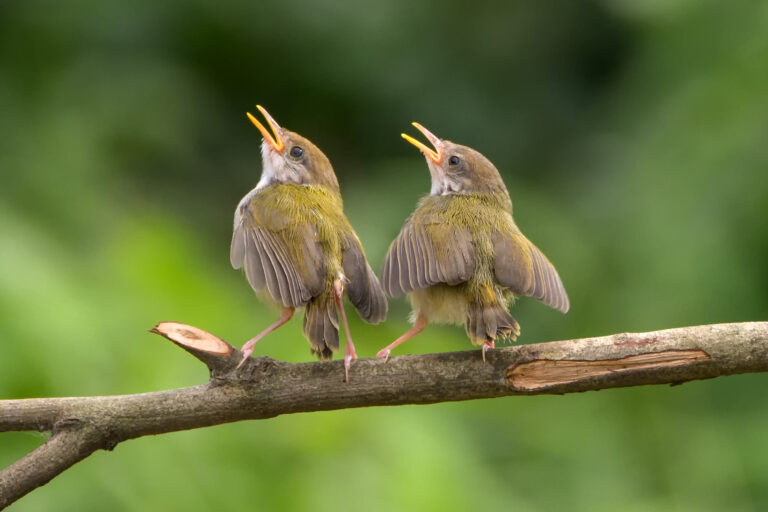 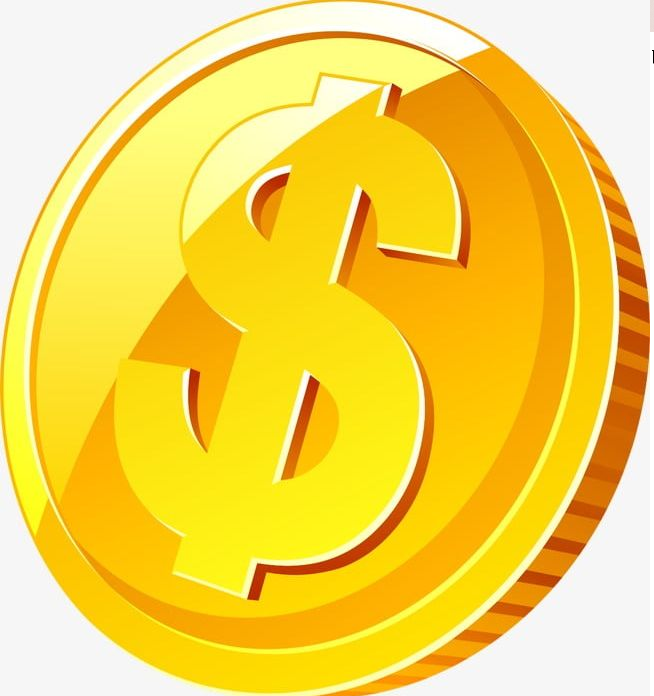 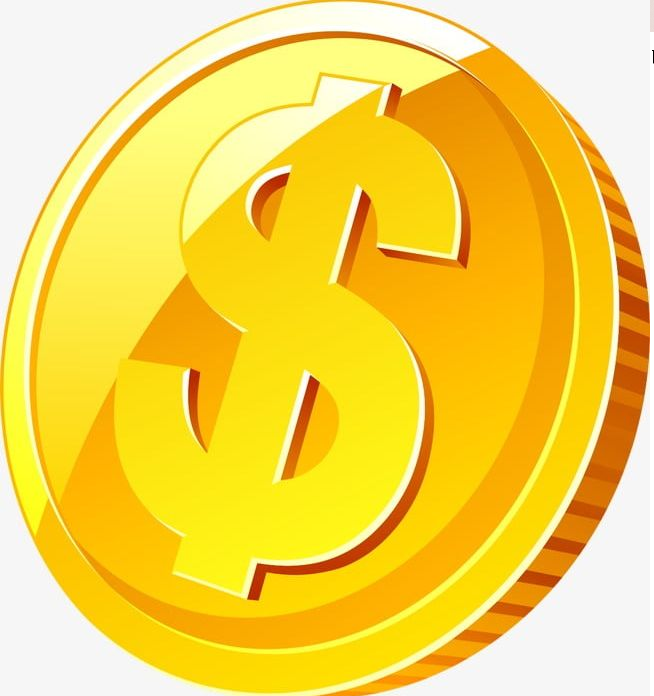 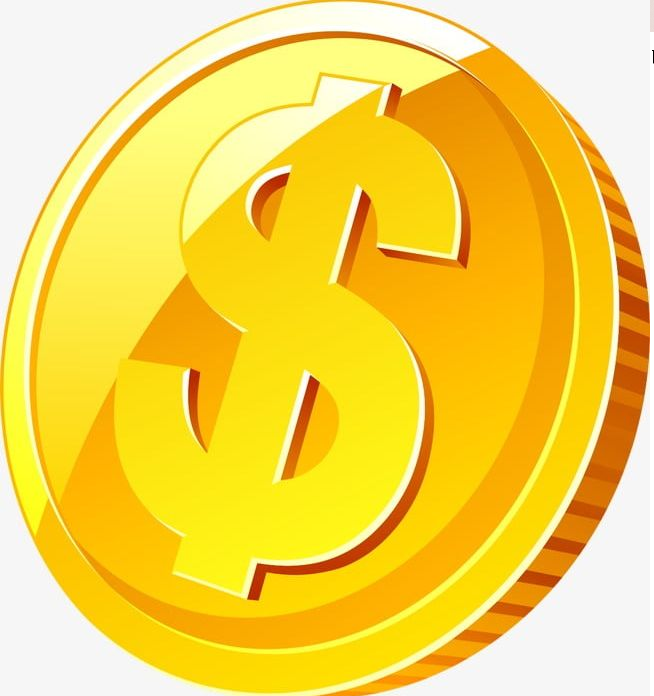 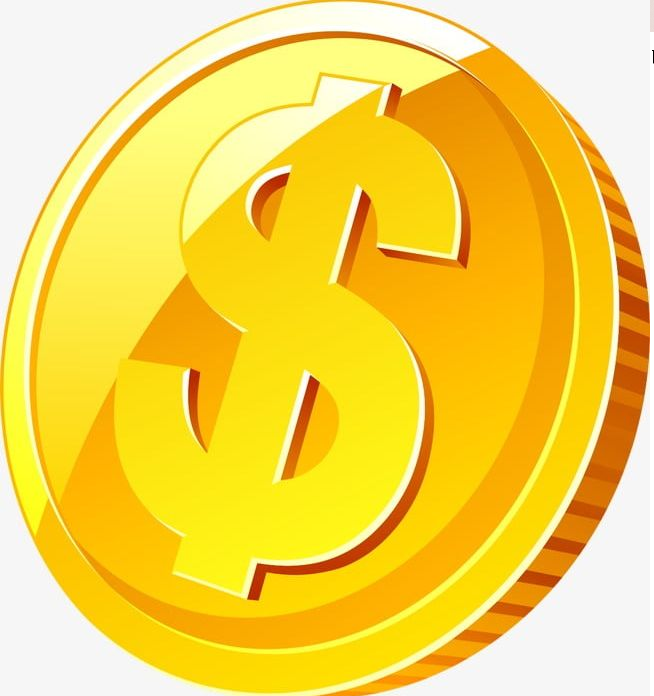 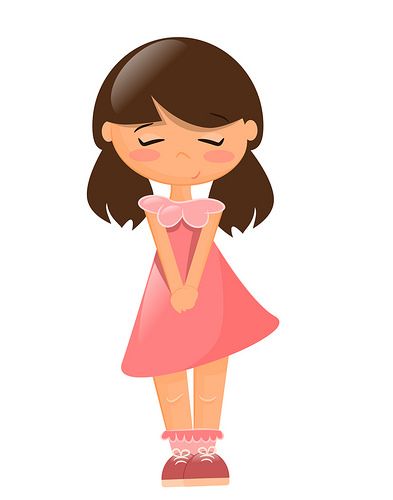 Because they sing merrily.
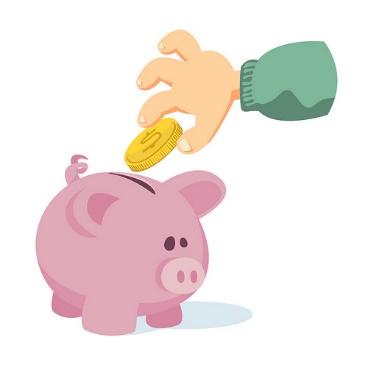 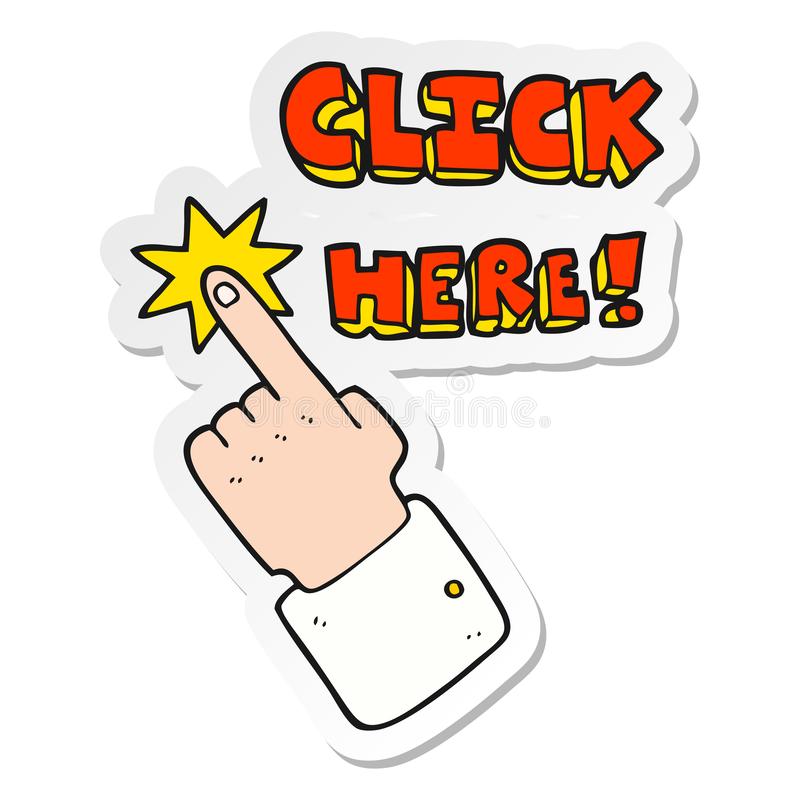 THANK YOU